Ενότητα 2: Ιστορία της προ-Κολομβιανής ιατρικής και της ιατρικής των Ίνκας στο Περού: Σαμανισμός και φαρμακευτικά φυτά
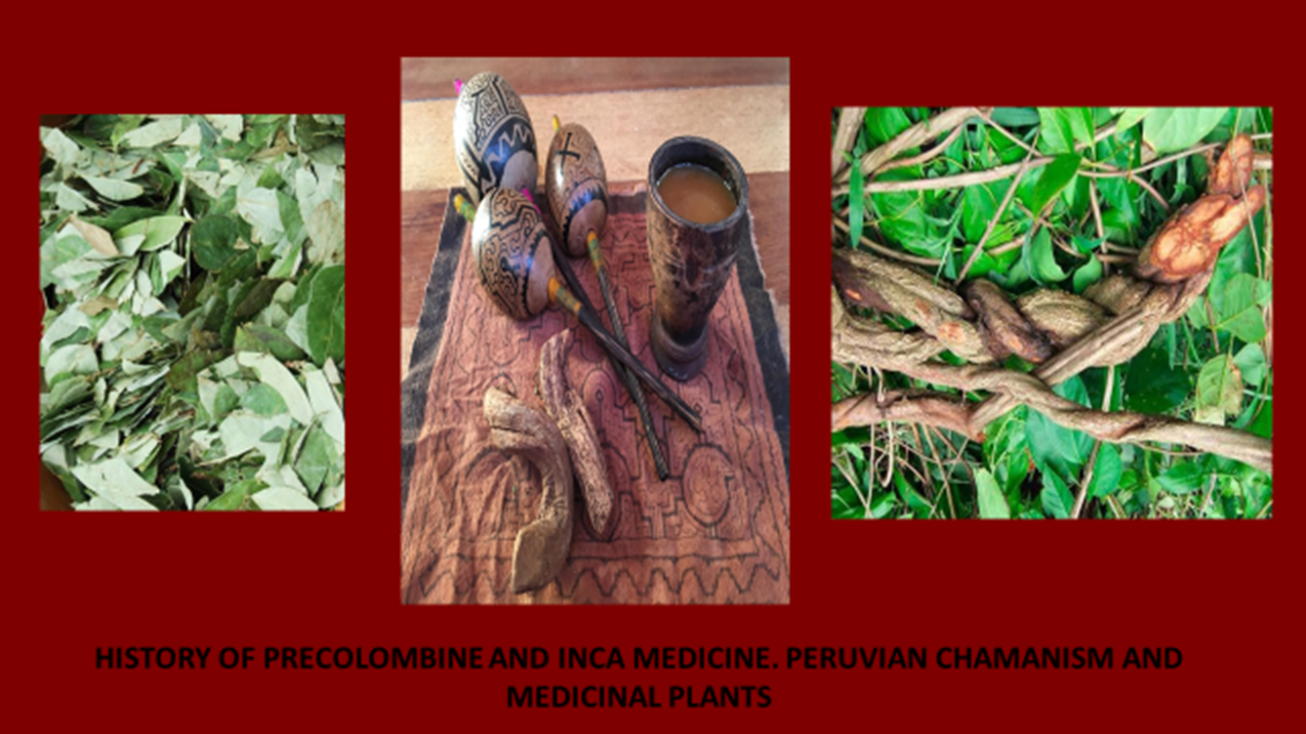 Universidad Católica de Santa María- Peru
Λατινική Αμερική: περιοχή εκπληκτικών και ποικίλων μουσείων
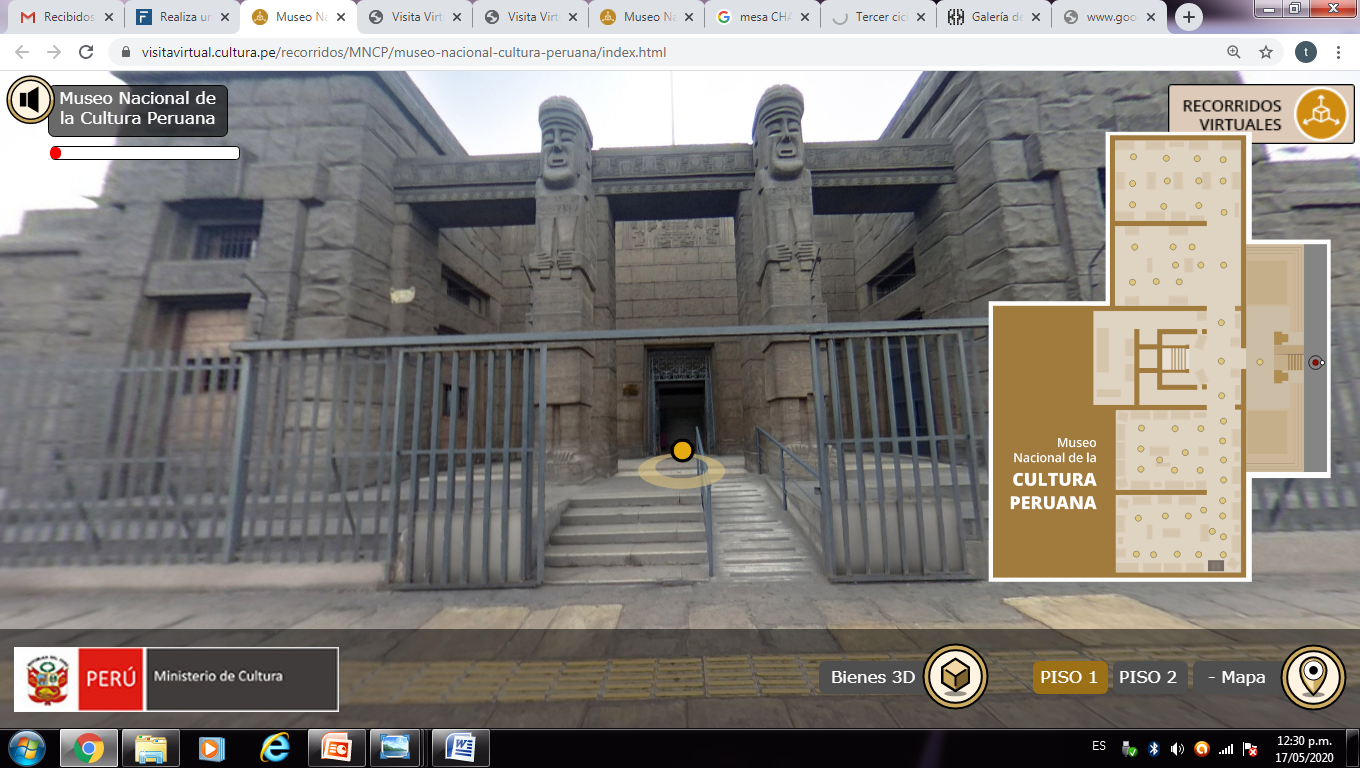 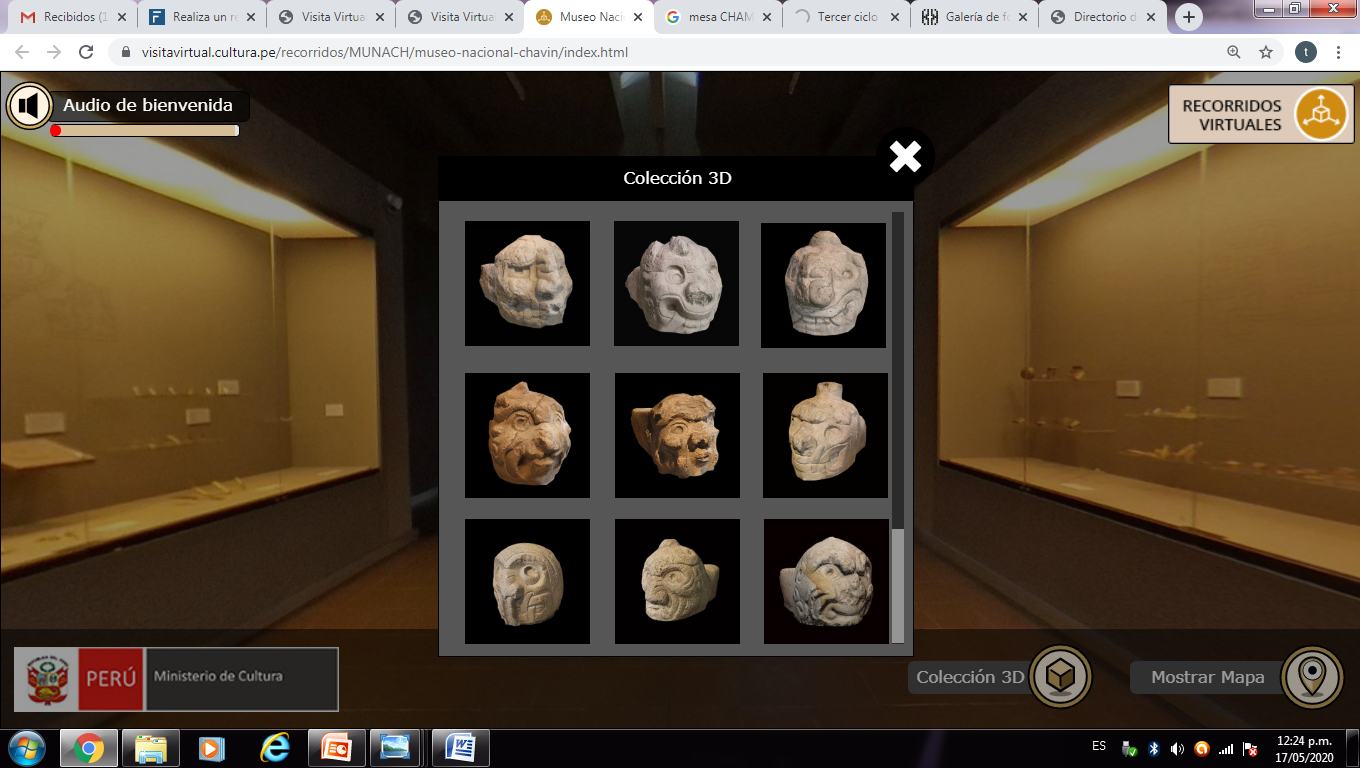 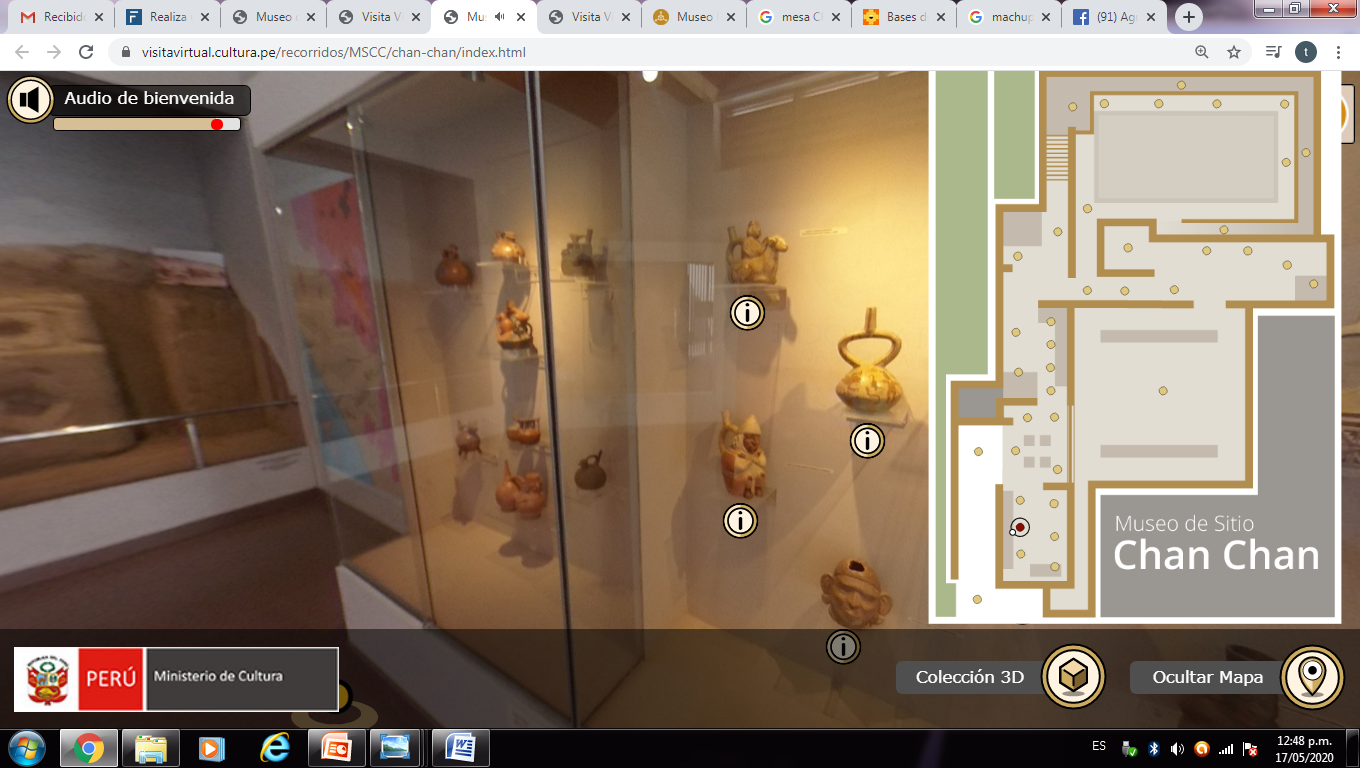 https://visitavirtual.cultura.pe/recorridos/MSCC/chan-chan/index.html
https://visitavirtual.cultura.pe/recorridos/MNCP/museo-nacional-cultura-peruana/index.html
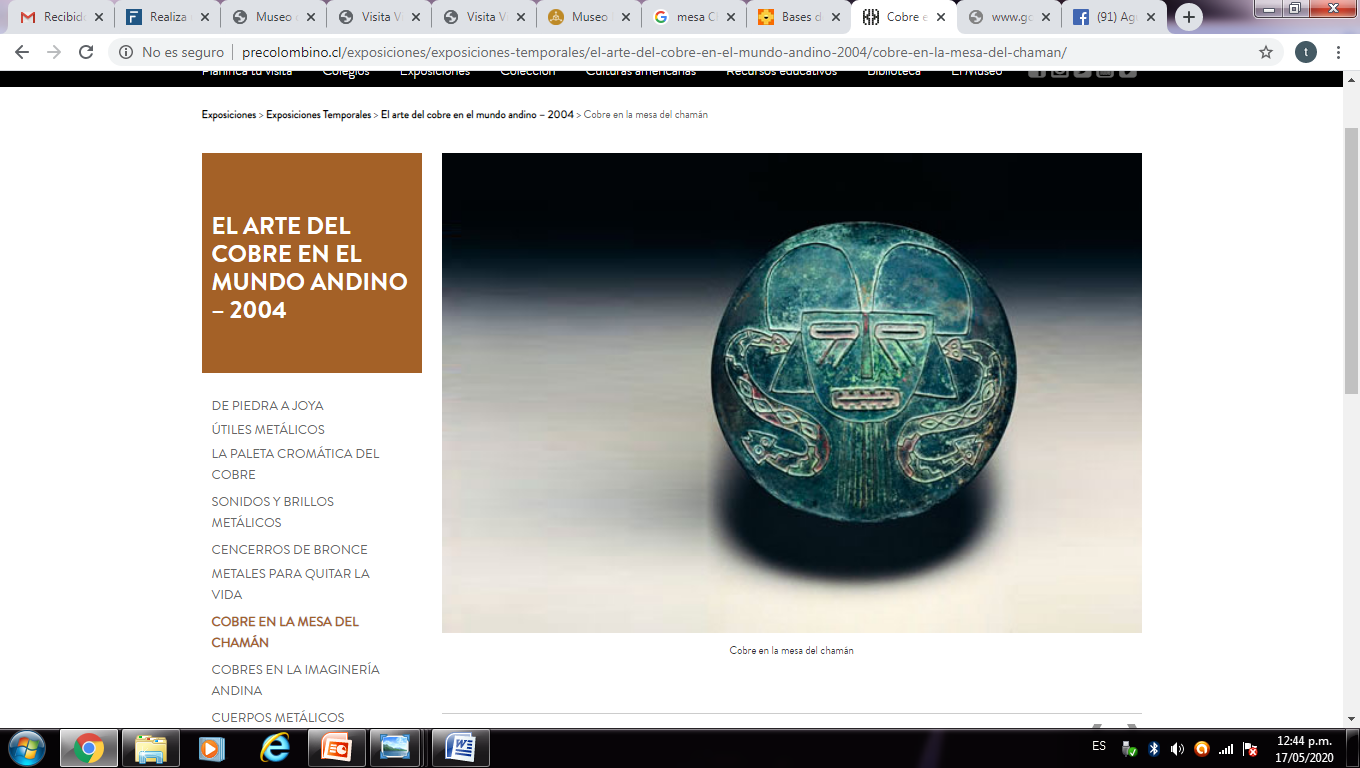 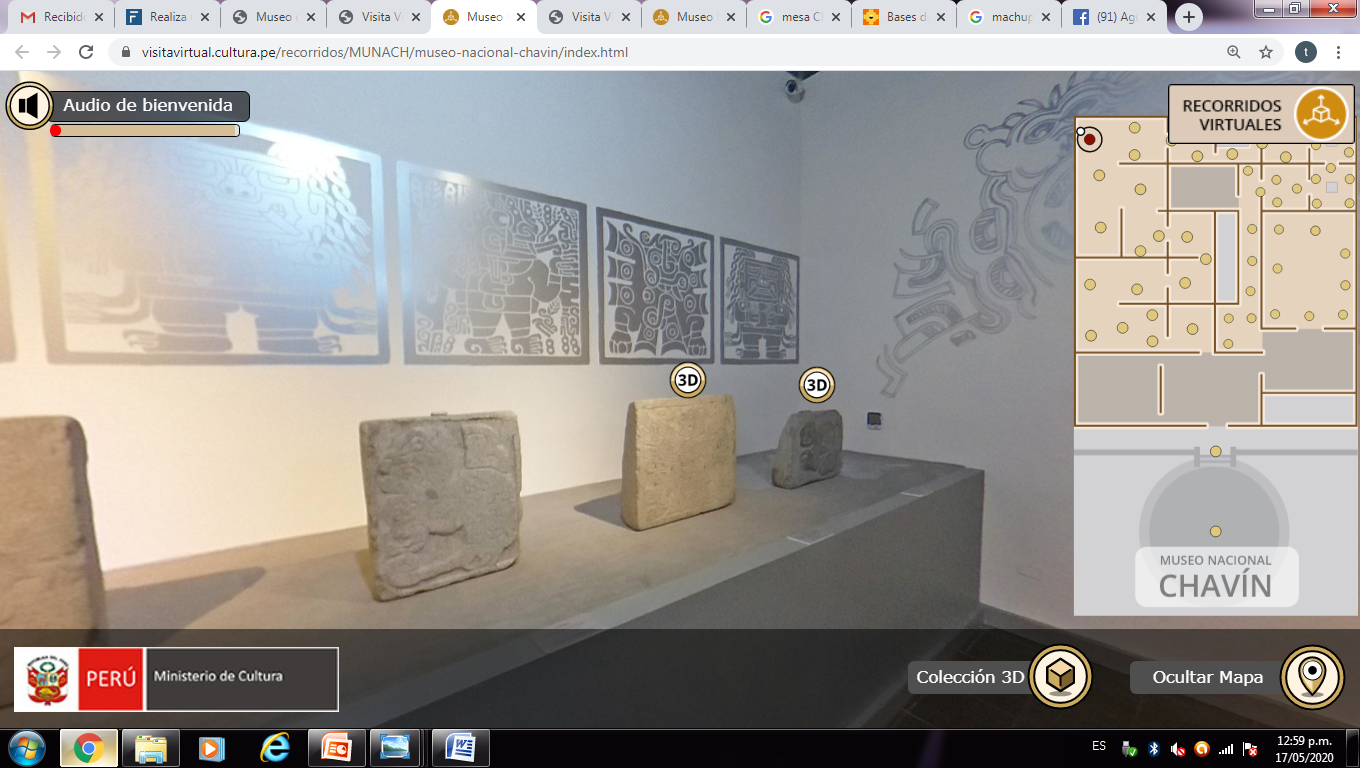 http://www.precolombino.cl/exposiciones/exposiciones-temporales/el-arte-del-cobre-en-el-mundo-andino-2004/cobre-en-la-mesa-del-chaman/
https://visitavirtual.cultura.pe/recorridos/MUNACH/museo-nacional-chavin/index.html
Θαυμάσια φύση που θεωρείται «Ζωντανό» μουσείο
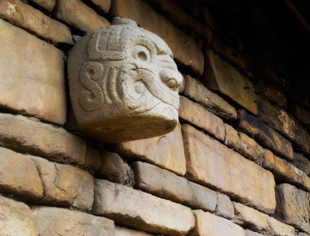 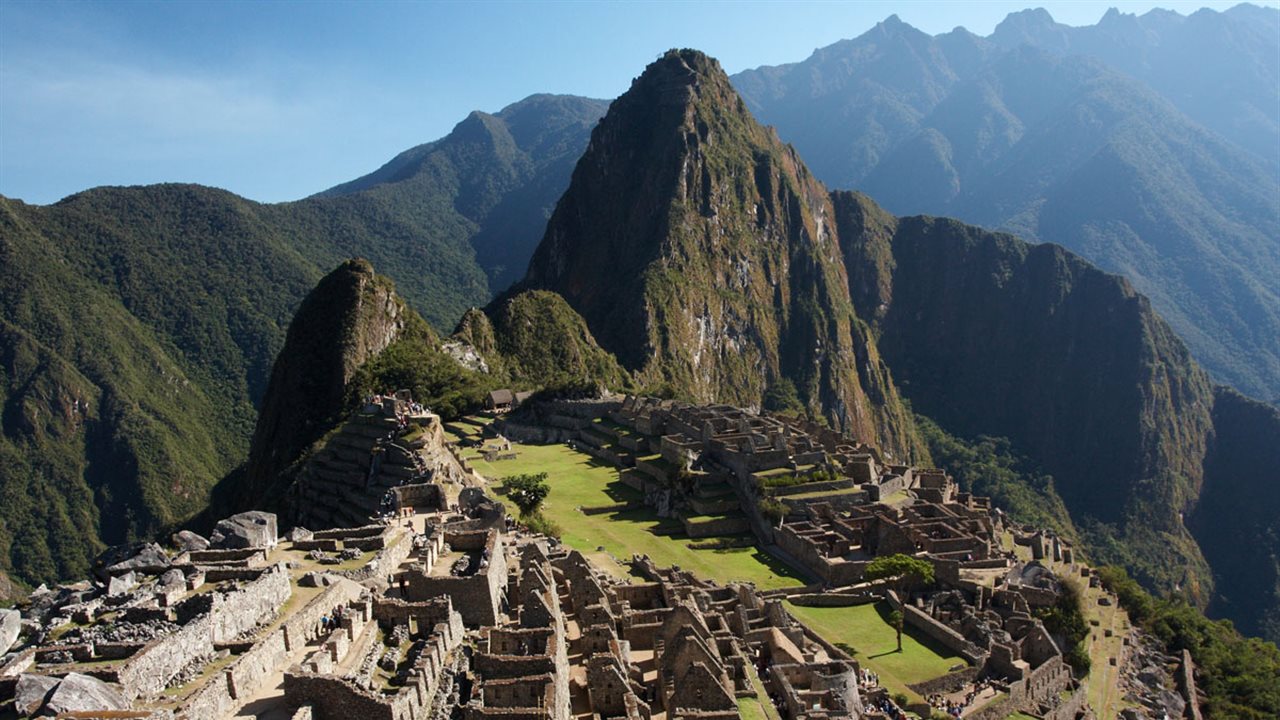 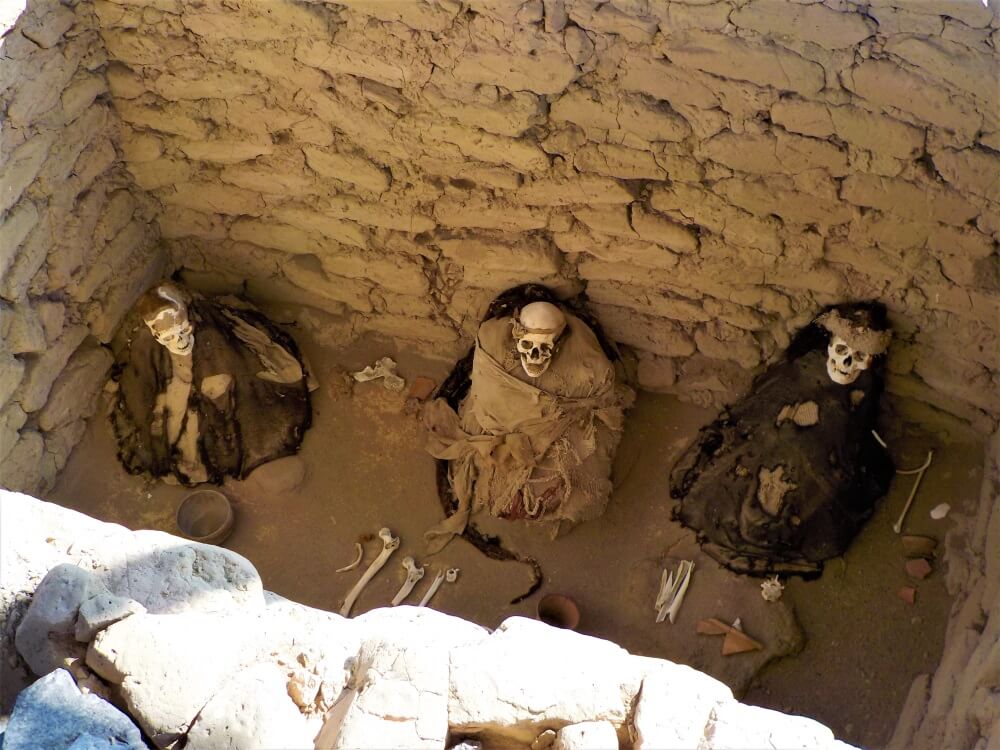 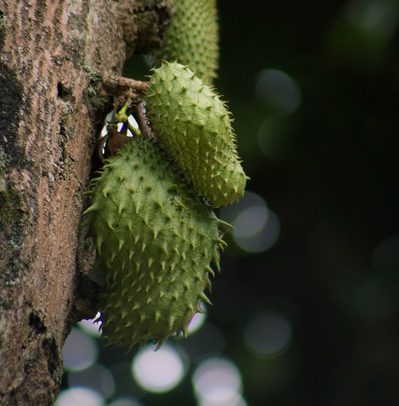 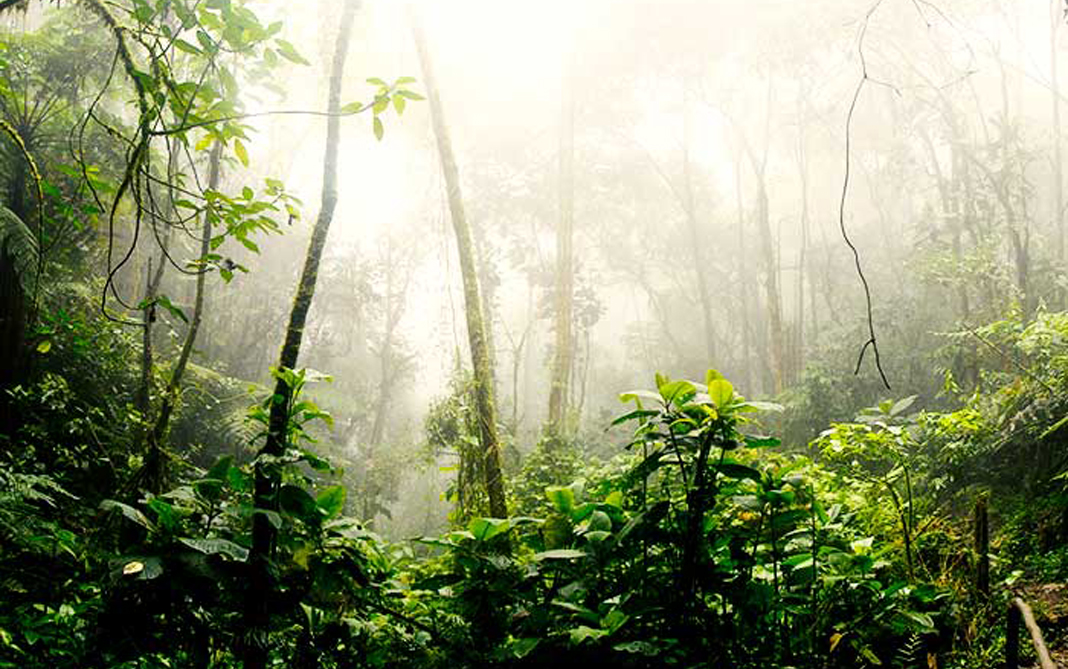 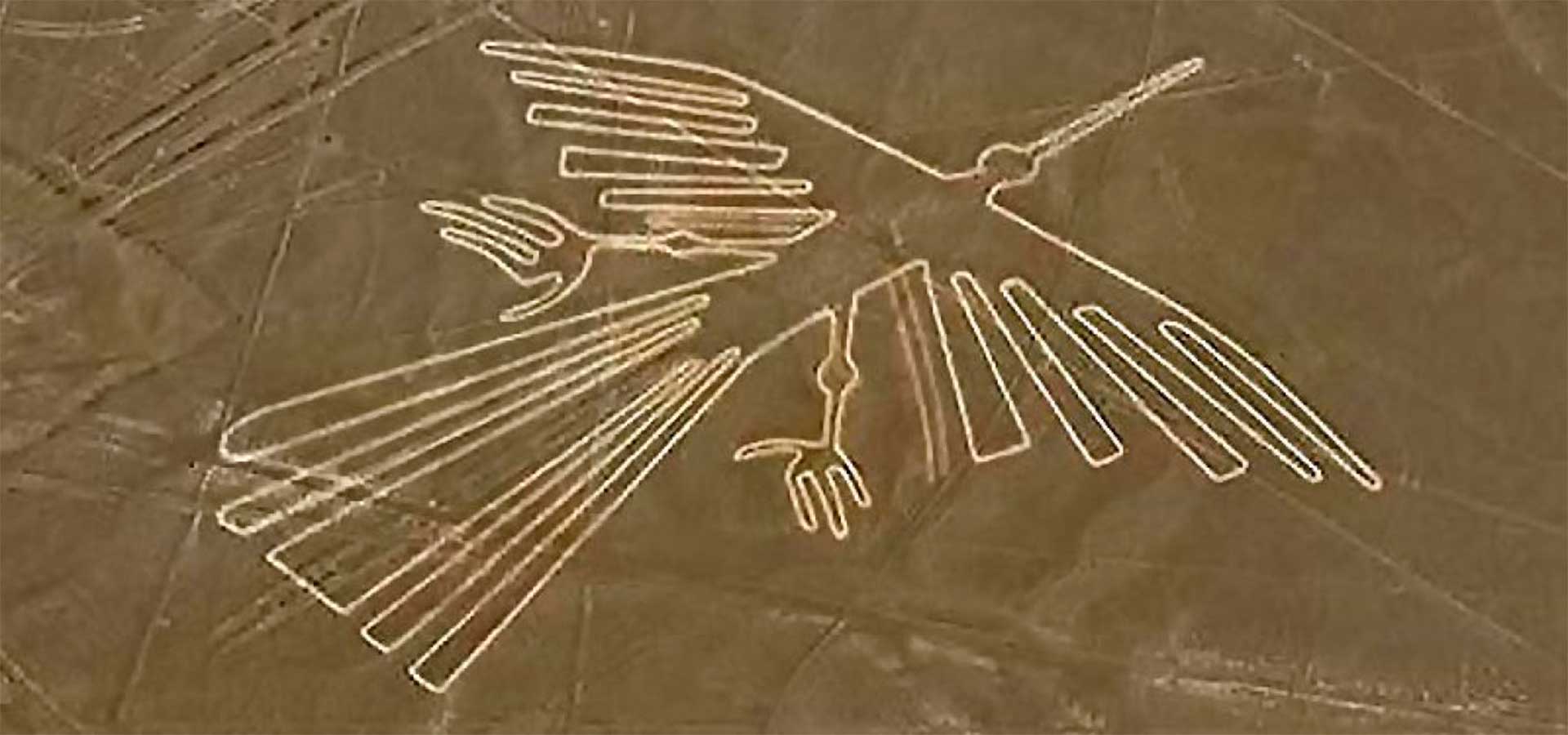 Πίνακας περιεχομένων
Εισαγωγή 
I. Σαμανισμός:
1. Στοιχεία σαμανισμού στη μελέτη της προ-Κολομβιανής ιατρικής και της ιατρικής των Ίνκας
2. Σαμανική ιατρική - ορισμός
3. Γενικά θέματα στο σαμανισμό
4. Σαμανική τελετή Ayahuasca5. Σαμανική θεραπευτική τελετή

II. Φαρμακευτικά φυτά: 
1. Στοιχεία χρήσης φαρμακευτικών φυτών στην προ-Κολομβιανή ιατρική και στην ιατρική των Ίνκας
2. Μελέτες βασισμένες σε αποδείξεις σχετικά με φαρμακευτικά φυτά που χρησιμοποιούνταν στην προ-Κολομβιανή ιατρική και στην ιατρική των Ίνκας
Εισαγωγή στην προ-Κολομβιανή ιατρική
Στον προ-Κολομβιανό πολιτισμό, η νόσος ήταν το αποτέλεσμα της έλλειψης ισορροπίας ανάμεσα στο σώμα, στο πνεύμα και στη φύση, με χειρότερο αποτέλεσμα το θάνατο.
Σύμφωνα με τις απόψεις των Άνδεων, αυτή η ανισορροπία οφειλόταν κυρίως σε μοχθηρά πνεύματα της φύσης. 
Η παρουσία σαμάνων και θεραπευτών κατέστη αναγκαία για την ανάκτηση της ισορροπίας, μιας και είχαν την ικανότητα να κάνουν ιατρο-μαγικο-θρησκευτικές τελετές και να θεραπεύουν ασθένειες. 
Συνεπώς, για να καταλάβουμε πλήρως την προ-Κολομβιανή ιατρική, οφείλουμε να απογυμνωθούμε από την Ιπποκρατική σκέψη και να εισέλθουμε στην κοσμοθεωρία των προ-κολομβιανών πολιτισμών.
Εισαγωγή στην προ-Κολομβιανή ιατρική
Ο προ-Κολομβιανός προ-ισπανικός πολιτισμός συνδεόταν άρρηκτα με τη φύση, η οποία αποτελούνταν από 4 στοιχεία: γη – φωτιά – αέρας – νερό.
Η προ-Κολομβιανή θεώρηση των Άνδεων χρησιμοποίησε αυτή τη σχέση με τη φύση σε μύθους και απόψεις, χρησιμοποιώντας συχνά φαρμακευτικά φυτά στις θεραπείες, λόγω της γνώσης των φυτών και των ιδιοτήτων τους (1).
Η ιατρική στην προ-Κολομβιανή Αμερική βασιζόταν στο σαμανισμό και στη θεραπεία. Αυτό έκανε τους σαμάνους και τους θεραπευτές υπεύθυνους για την υγεία του πληθυσμού (2).










1. Frisancho Velarde Óscar. Concepción mágico-religiosa de la Medicina en la América Prehispánica. Acta méd. peruana  [Internet]. 2012  Abr [citado  2020  Mayo  2] ;  29( 2 ): 121-127. Disponible en: http://www.scielo.org.pe/scielo.php?script=sci_arttext&pid=S1728-59172012000200013&lng=es.
2. JORDÁN, RÉGULO G. FRANCO; RÉGULO, G. Chamanismo y plantas de poder en el mundo precolombino de la costa norte del Perú. Perspectivas latinoamericanas, 2015, p. 1-40.
Εισαγωγή στην προ-Κολομβιανή ιατρική
Στους προ-Κολομβιανούς πολιτισμούς, οι σαμάνοι θεωρούνταν μέρος μιας προνομιούχας ελίτ, η οποία σχετιζόταν με πολιτική δύναμη. Δρούσαν ως ενδιάμεσοι ανάμεσα στο θεϊκό και το ανθρώπινο, ενώ διατηρούσαν τους μύθους και την παράδοση.   
Κάποιοι σαμάνοι επιλέγονταν κατά τη γέννησή τους λόγω αστρολογικούς σημείων ή μετά από επιβίωση από κάποια φυσική καταστροφή, όπως μετά από χτύπημα κεραυνού.
Λόγω της σημαντικότητάς τους στην προ-Κολομβιανή ιατρική, πρέπει να μελετηθούν σε βάθος, όπως και τα τελετουργικά και τα φαρμακευτικά φυτά που χρησιμοποιούσαν.
1. Προ-Κολομβιανή ιατρική
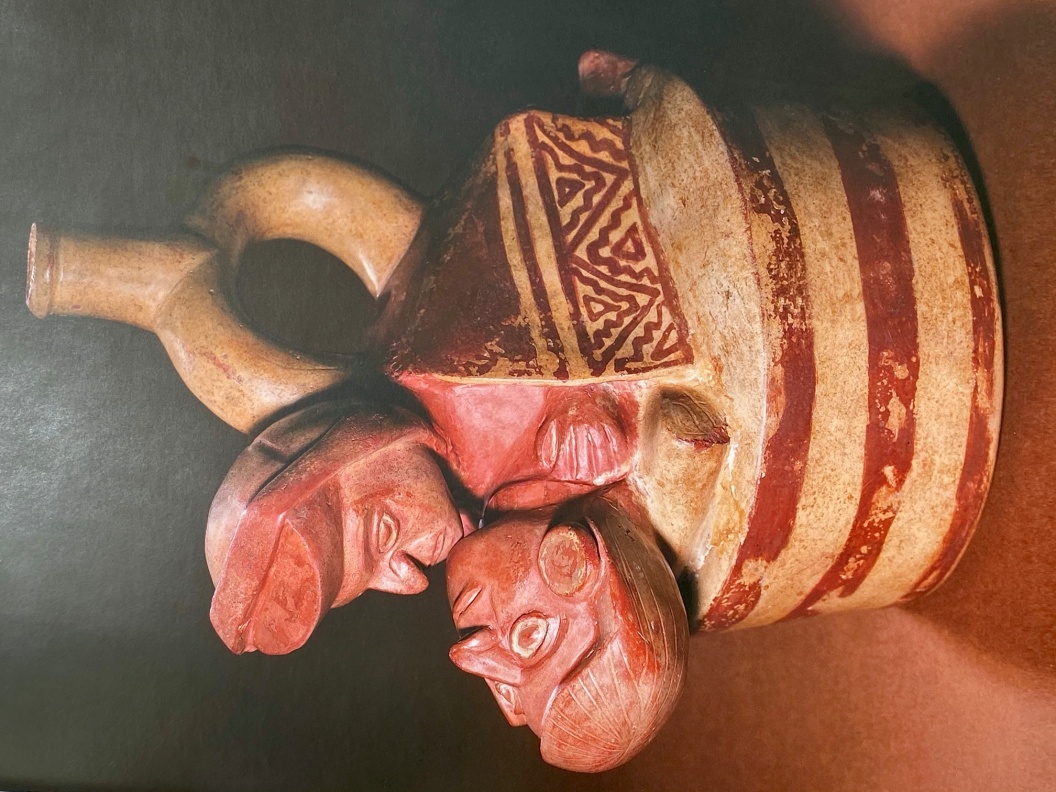 Shamans, healers and midwives were responsable for the pre-Columbian population health. 
Among them, Shamans were viewed as mediators between gods and people. They were in charge of maintaining health, treating disease and even chaperoning death in the population.
1. Προ-Κολομβιανή ιατρική
Η προ-Κολομβιανή ιατρική στην Αμερικανική ήπειρο υιοθέτησε διάφορες διαδιακασίες για τη θεραπεία ασθενειών.
Με βάση παλαιοπαθολογικές μελέτες και αφηγήσεις, ανάμεσα σε άλλα, οι διαδικασίες που συχνότερα συναντώνται στην προ-Κολομβιανή ιατρική ήταν: (4,5)
Χρήση φαρμακευτικών φυτών
Προσευχές
Προσφορές 
Μαγικά
Επωδές (3)
Σε κάποιες περιπτώσεις χειρουργική
   3. Hermida Bustos, Enrique. Paleopatología en la cerámica precolombina malformaciones, deformaciones o anormalidades en las culturas: Valdivia, Chorrera, Guangala y la To-lita. Diss. Universidad Internacional SEK, 2011 Tesis de Maestría en conservación y administración de bienes Culturales. Ecuador4. Medicina chamánica. Métodos de curación de una Tradición Milenaria. Enrique Gónzalez – Rubio Montoya. 5. El chamanismo entre los indios Ticuna Del Amazonas: Entre la Religión, la Magia y la representación dramática. Javier Ullán De La Rosa. Universidade Complutense – Madrid. España.
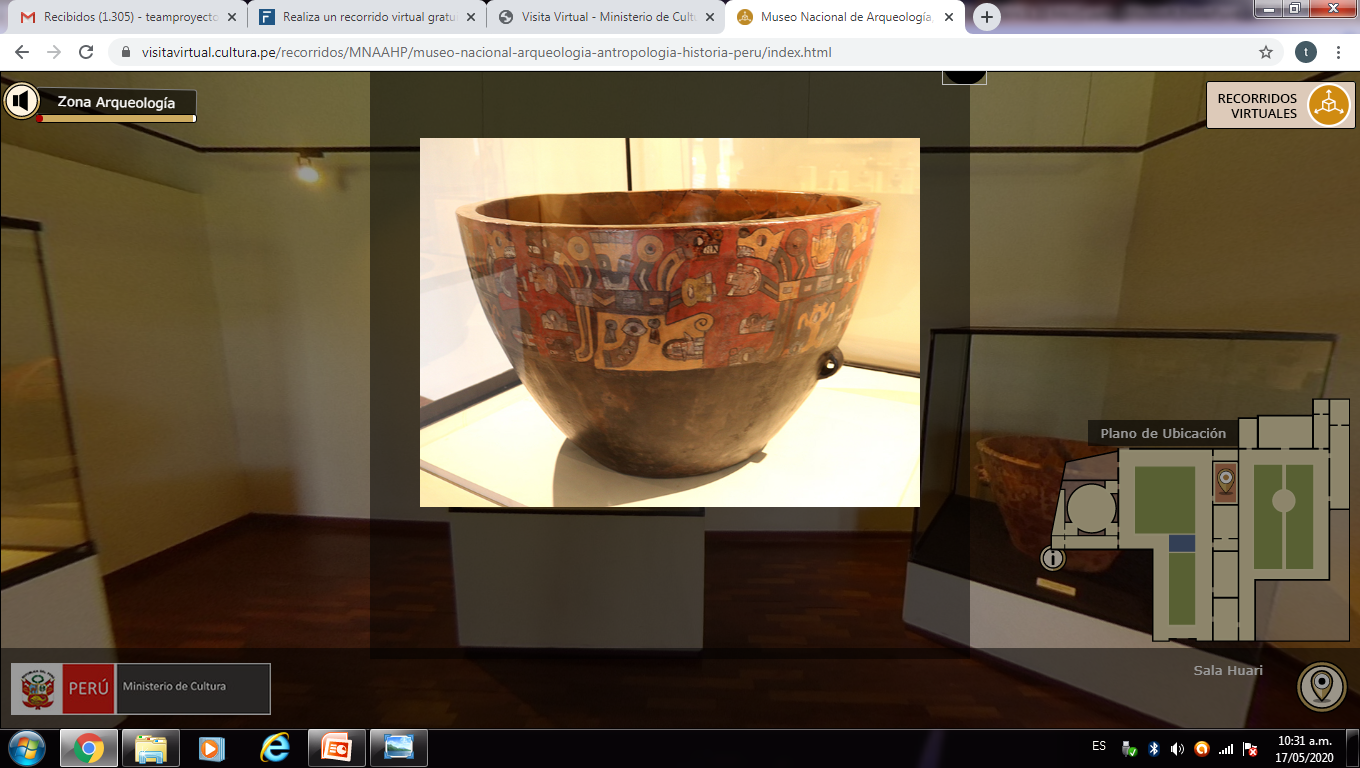 https://visitavirtual.cultura.pe/recorridos/MNAAHP/museo-nacional-arqueologia-antropologia-historia-peru/index.html
Θεραπευτές
IV Moche δοχείο (Περού) 
Αυτό το κεραμικό αναπαριστά θεραπευτή κατά τη διαδικασία θεραπείας, χρησιμοποιώντας τα χέρια του.
6. Jordán, Régulo Franco. Oficiantes y curanderos moche, una visión desde la arqueología. Pueblo continente, 2016, vol. 23, no 1, p. 18-26.
2. Ορισμοί
Υπάρχουν διάφοροι ορισμοί του σαμανισμού: 
«Σαμάνος ονομάζεται ο ιερέας-θεραπευτής που χρησιμοποιεί μαγικά για να θεραπεύσει μία νόσο, για να μαντέψει αυτό που είναι κρυμμένο και να αντιμετωπίσει ζητήματα που επηρεάζουν την ευημερία του πληθυσμού.»(7)
 «Σαμανισμός καλείται η τεχνική έκστασης, κατά την οποία μια σειρά από πολιτισμικά στοιχεία συνδέονται ώστε να συνυπάρχουν με άλλες μορφές θρησκείας ή μαγείας. Αυτό περιλαμβάνει όλες τις πρακτικές με τις οποίες ένας θνητός μπορεί να αποκτήσει υπερφυσικές δυνάμεις, για καλό ή κακό σκοπό και όλες τις αντιλήψεις που συνδέονται με αυτές τις πρακτικές.» (8)
7.   Diccionario Enciclopédico Oceano Uno. Editorial: Océano Langenscheidt8.   Apuntes de Medicina Tradicional. La racionalización de lo irracional. Fernando Cabieses.
2. Ορισμός σαμανικής ιατρικής
«Μία από τις βασικές σαμανικές δυνάμεις είναι η ικανότητα να εκτελέσει θεραπείες σωματικές και πνευματικές. Στο Περού, ονομάζονται θεραπευτές (“curanderos”) ή φυτικοί ιατροί “médicos vegetalistas”, λόγω της βαθιάς γνώσης τους σχετικά με την εφαρμογή και τις ιδιότητες των φυτών, τόσο σε ιατρικό όσο ψυχοδραστικό επίπεδο. Είναι ενδιαφέρον το γεγονός ότι στο ίδιο πολιτισμικό πλαίσιο, τα ψυχοτρόπα φυτά ονομάζονται γενικά “φάρμακα”» (9)
9.  Llamazares, Ana María. "Occidente herido: el potencial sanador del chamanismo en el mundo contemporáneo." (2013).
2. Ορισμός σαμανικής ιατρικής
Πολιτισμός Moche (Περού) κεραμικό που αναπαριστά θεραπευτή, ο οποίος μασάει φύλλα κόκας
6. Jordán, Régulo Franco. Oficiantes y curanderos moche, una visión desde la arqueología. Pueblo continente, 2016, vol. 23, no 1, p. 18-26.
2. Ορισμός σαμανικής ιατρικής
Αξιοσημείωτη χρήση δύο ειδών φαρμακευτικών φυτών στην προ-Κολομβιανή σαμανική ιατρική:
Τελετουργική χρήση ψυχοτρόπων φυτών
Χρήση φαρμακευτικών φυτών
Η χρήση ψυχοτρόπων φυτών ήταν βασική στο σαμανισμό, καθώς θεωρούνταν «ιερά», μιας και δε θεράπευαν απλά, αλλά διεύρυναν τη συνείδηση του ασθενή.
9. Llamazares, Ana María. "Occidente herido: el potencial sanador del chamanismo en el mundo contemporáneo." (2013).
10. Exposición. Chamanes y divinidades del Ecuador Precolombino. Comisario: Santiago Ontaneda-Luciano investigador de la Dirección de Museos y Sitios Arqueológicos de la Subsecretaría Técnica de Memoria Social del Ministerio de Cultura y de Patrimonio ecuatoriano. Consejero científico: Francisco Valdez, investigador en PALOC (Patrimonios Locales y Gobernanza), unidad mixta de investigación del IRD y del Muséum National d’Histoire Naturelle.
3. Χαρακτηριστικά της σαμανικής ιατρικής
Τα ψυχοτρόπα φυτά χρησιμοποιούνταν στη σαμανική ιατρική καθώς τροποποιούσαν την αντίληψη του ασθενή μέσω «σωματικών, ακουστικών και οπτικών ερεθισμάτων ή νοητικών επιδράσεων» ώστε να μπορεί να επικοινωνήσει με υπερφυσικές οντότητες ή με άλλα επίπεδα». (7)

Η χρήση ψυχοτρόπων φυτών ήταν βασική στο σαμανισμό. Θεωρούνταν ιερά μιας και δε θεράπευαν απλά, αλλά διεύρυναν τη συνείδηση του ασθενή, καθιστώντας το ικανό να δει πιο πέρα από τη φυσική του κατάσταση.
7. Llamazares, Ana María. "Occidente herido: el potencial sanador del chamanismo en el mundo contemporáneo." (2013).
3. Χαρακτηριστικά της σαμανικής ιατρικής
«Το επίπεδο συνείδησης που επιτυγχάνονταν με τα ιερά φυτά όξυνε την αντίληψη με τρόπο ώστε το άτομο να είναι ικανό να συλλάβει την ενέργεια και τις δονήσεις, τα οποία η φυσιολογική συνείδηση δε μπορεί να καταγράψει. Αυτό παραλληλίστηκε με την «έκτη αίσθηση», κατά την οποία η αντίληψη είναι υπερ-αναπτυγμένη. Στο σαμανισμό αυτό είναι βασικό στη θεραπευτική διαδικασία, καθώς συνδέεται σε μεγάλο βαθμό με την ενέργεια, η οποία είναι αθέατη στο γυμνό μάτι. Στην πλειονότητα των περιπτώσεων, ο σαμάνος πρέπει να καταναλώσει αυτά τα φυτά για να συλλάβει τη βιο-ενεργειακή κατάσταση των ανθρώπων και να δράσει πάνω τους». (9)
9. Llamazares, Ana María. "Occidente herido: el potencial sanador del chamanismo en el mundo contemporáneo." (2013).
3. Χαρακτηριστικά της σαμανικής ιατρικής
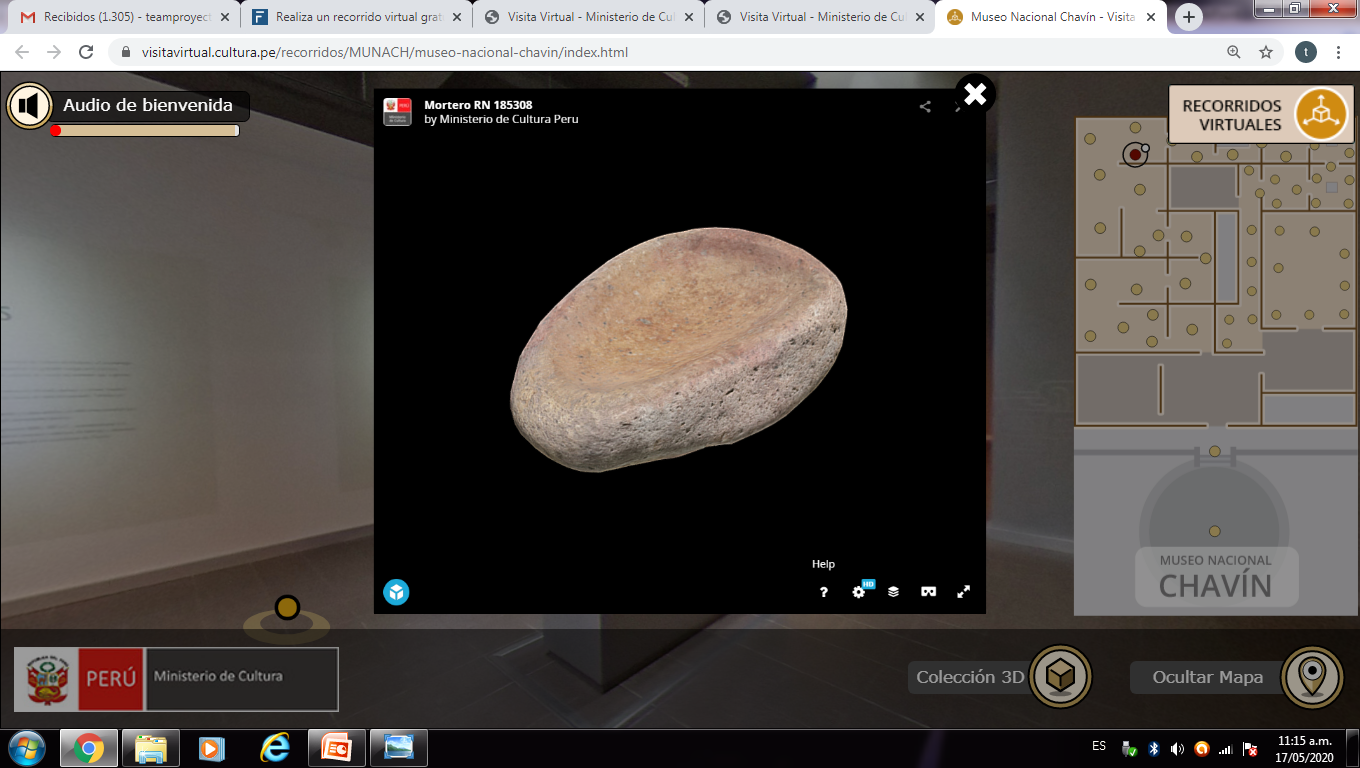 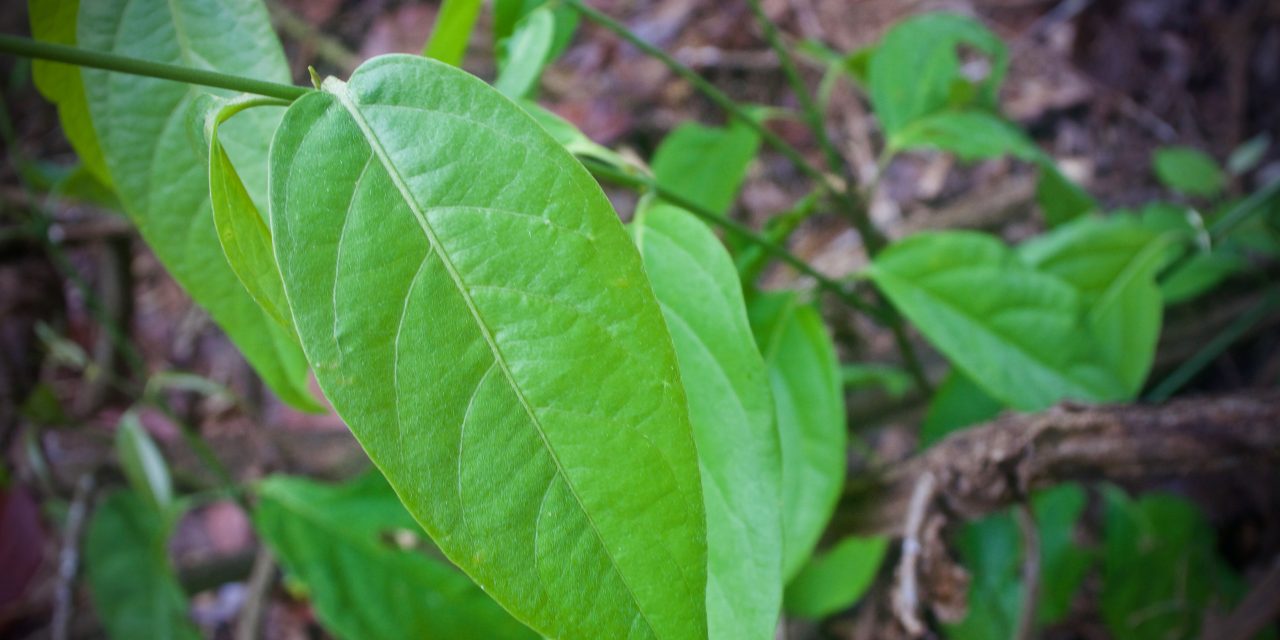 Η χρήση φυτών όπως το Ayahuasca ήταν ουσιώδης στην προ-Κολομβιανή σαμανική ιατρική προκειμένου να έχουν πρόσβαση σε άλλα επίπεδα πραγματικότητας μέσω «μίας ενισχυμένης συνείδησης», προκειμένου να αναλύσει και να κατανοήσει το πρόβλημα της έλλειψης ισορροπίας.
Πέτρινο γουδί που χρησιμοποιούνταν στην παρασκευή φαρμάκων.

https://visitavirtual.cultura.pe/recorridos/MUNACH/museo-nacional-chavin/index.html
Ayahuasca
11. Castillo. J; Chamanismo Piaroa. En: Poveda, J.M. (Ed) Chamanismo. El arte natural de curar; Temas de Hoy; Madrid; 1997. p.357-362.
3. Χαρακτηριστικά της σαμανικής ιατρικής
Στο Περού, συνυπάρχουν διάφορες σαμανικές παραδόσεις, η κάθε μία από τις οποίες έχει τα δικά της χαρακτηριστικά, ανάλογα με την περιοχή από την οποία προέρχεται. 
Τα στοιχεία δείχνουν ότι οι προ-Κολομβιανοί πολιτισμοί επίσης είχαν διαφορετικούς σαμάνους. Αυτό υποδεικνύεται από τα κεραμικά και τα αρχαιολογικά κατάλοιπα, ειδικά σε σχέση με τα υλικά που χρησιμοποιούνταν, τους χώρους θεραπείας και τη μεθοδολογία. 
Στους προ-Κολομβιανούς πολιτισμούς υπήρχαν διαφορές ανάμεσα στους σαμάνους που ζούσαν κοντά στις ακτές, σε αυτούς των Άνδεων και της ζούγκλας του Αμαζονίου. Επιπρόσθετα, υπήρχαν διαφορές ανάμεσα στους βόρειους, στους κεντρικούς και τους νότιους σαμάνους. 
Βορράς: περιλαμβάνει τους σαμάνους της ζούγκλας του Αμαζονίου, οι οποίοι χρησιμοποιούσαν φαρμακευτικά φυτά στις θεραπευτικές τελετές τους, όπως στην τελετή Ayahuasca ritual. Έχουν βρεθεί πληροφορίες σχετικά με τη χρήση ζώων, θαλάσσιων πλασμάτων και ερπετών.
Κέντρο και Νότος: οι σαμάνοι αυτών των περιοχών χρησιμοποιούσαν συχνά φύλλα κόκας και άλλα γηγενή φυτά που φύτρωναν μόνο σε μέτριο ή υψηλό υψόμετρο. Έχουν βρεθεί πληροφορίες και για χρήση ζώων, όπως τα λάμα.
15. Diego Alonso Huerta Jiménez. Chamanismo y  Turismo Místico en el  Perú: Un Estado De la Cuestión. Novum Otium 2(1) 2016 . ISSN 2414-0759
3. Χαρακτηριστικά της σαμανικής ιατρικής
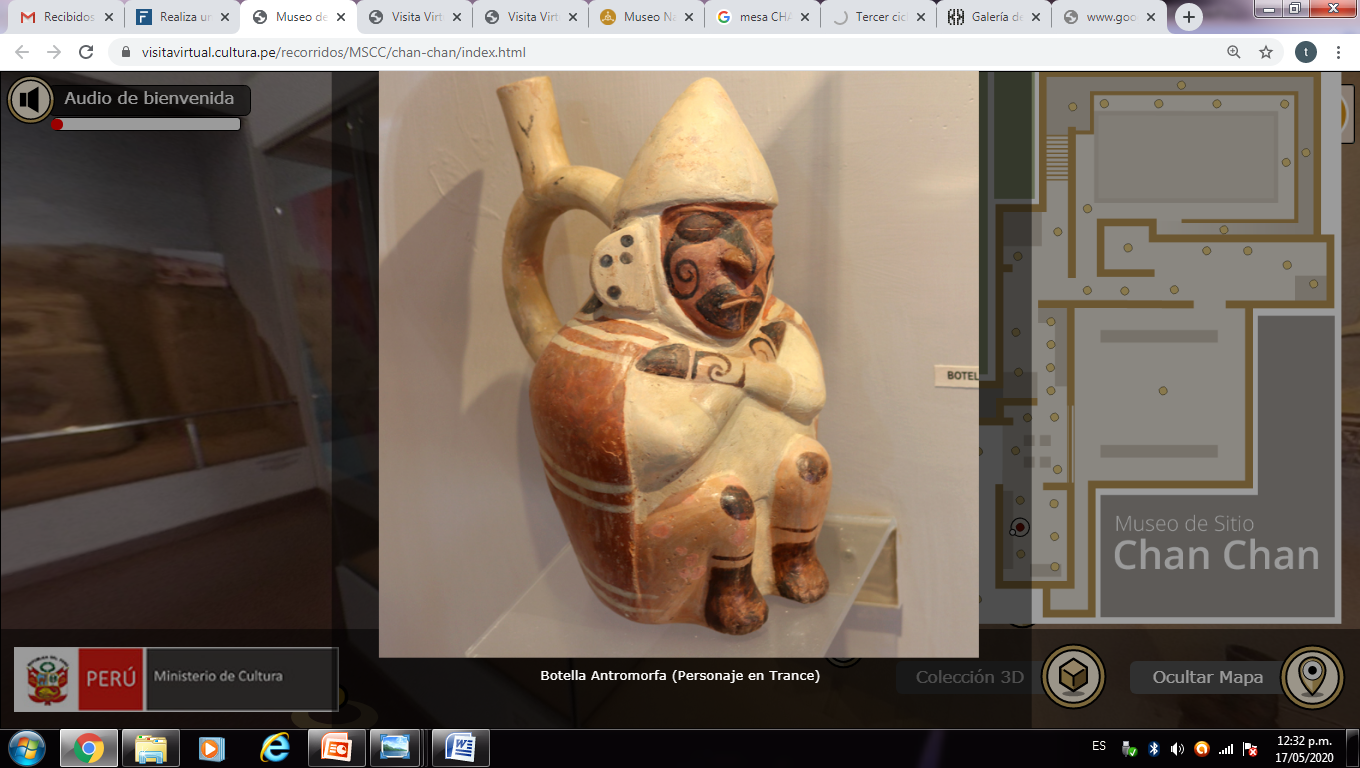 Η ζωή των σαμάνων δεν ήταν ποτέ στατική αλλά ανέβαινε όσο η ικανότητά τους βελτιωνόταν. Μπορούσε να ανέλθει σε υψηλότερους βαθμούς μέχρι την κατάκτηση του τίτλου του «πνευματικού σαμάνου».
    Οι πνευματικοί σαμάνοι γνώριζαν την τεχνική έκστασης, κατά την οποία το πνεύμα εγκαταλείπει το σώμα, ώστε το πνεύμα του θεραπευτή να καταλάβει τον ασθενή και να οπτικοποιήσει μία συγκεκριμένη θεραπεία για τον ασθενή. 
	Οι σαμάνοι που θεράπευαν με αυτόν τον τρόπο, κατά τον οποίο τα ενσωμάτωναν το πνεύμα, ήταν πιο αποτελεσματικοί, λόγω της επαφής τους με ένα παράλληλο σύμπαν. (16)
Chanchan Museum:

Ανθρωπόμορφο μπουκάλι  (χαρακτήρας σε έκσταση)

https://visitavirtual.cultura.pe/recorridos/MSCC/chan-chan/index.html
16. Javier Ullán De La Rosa. El chamanismo entre los indios Ticuna Del Amazonas: Entre la Religión, la Magia y la representación dramática. Universidad Complutense – Madrid. España.
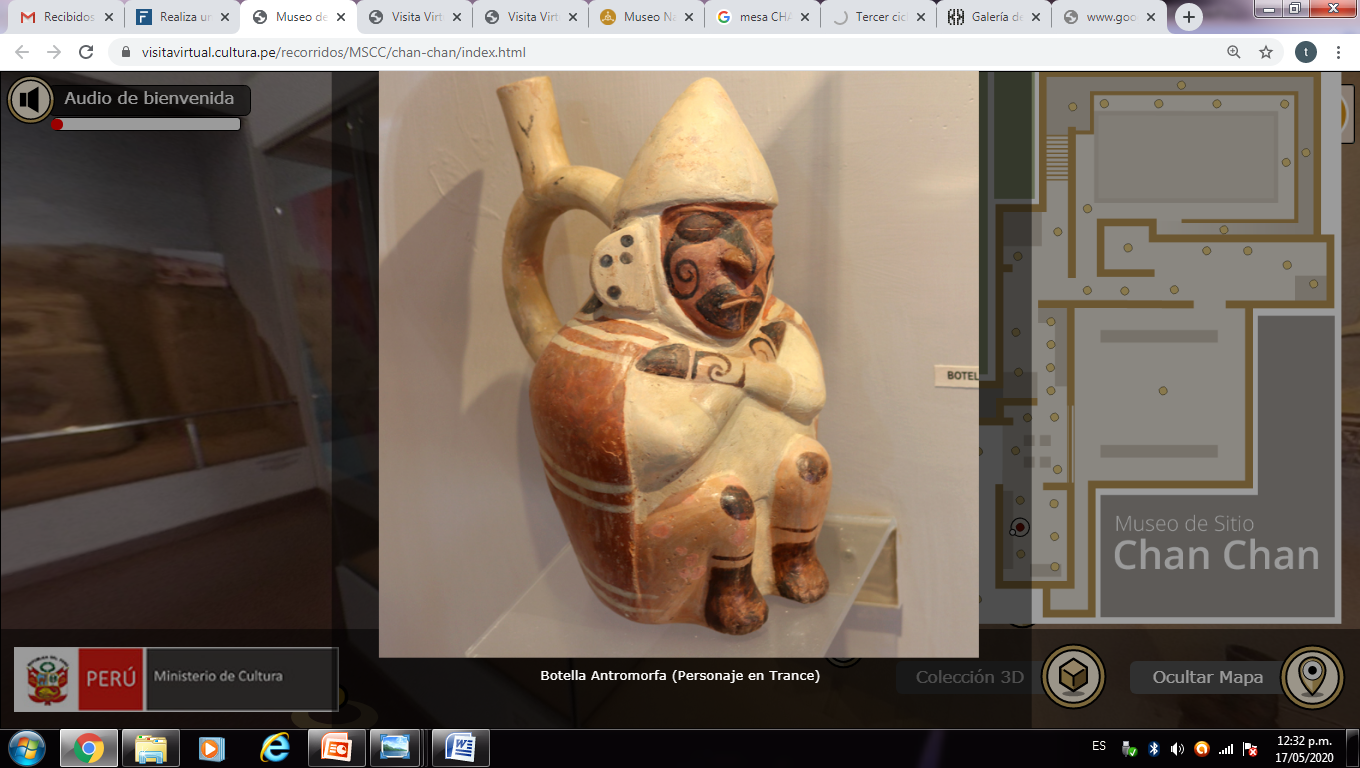 3. Χαρακτηριστικά της σαμανικής ιατρικής
Ο σαμάνος ήταν θεραπευτής του προ-Κολομβιανού πολιτισμού, του οποίου η επιρροή δεν έσβησε μετά την κατάκτηση. 
Μέσω της έκστασης, οι σαμάνοι πετύχαιναν «την αποδέσμευση της ψυχής τους από το σώμα τους, επιτρέποντας της μετάβασή τους στον παράδεισο και την κόλαση». 
Η δύναμη αυτή να κινούνται ελεύθερα στους υπερφυσικούς κόσμους αναγνωρίζονταν από τους ανθρώπους, γεγονός που επέτρεπε στους σαμάνους «να οδηγούν τις ψυχές των ασθενών τους».
12. Carlos Musso. Medicina chamánica: su análisis desde una perspectiva científica. Rev. Hosp. Ital. B.Aires 2015; 35(4): 142-144.
3. Χαρακτηριστικά της σαμανικής ιατρικής
Οι αρχαίοι κάτοικοι του Περού άφησαν πίσω τους μαρτυρίες στα κεραμικά τους σχετικά με την επικοινωνία των σαμάνων με πνευματικές δυνάμεις και το βαθύ σεβασμό τους προς τα ζώα και τη φύση. (9)

Οι ρόλοι των σαμάνων ήταν:

Μπορούσαν να δουν την ανθρώπινη ψυχή, να αναγνωρίσουν τα προβλήματα κάθε ανθρώπου, ακούγοντας τον ασθενή.

Μπορούσαν να θεραπεύσουν διάφορες παθήσεις.

Μπορούσαν να εξαγνίσουν σπίτια και ανθρώπους.

Σχετικά με το θάνατο, παρέχοντας ανακούφιση στους ασθενείς και υποστηρίζοντάς τους. 

Μπορούσαν να τιμήσουν το θάνατο ενός ανθρώπου, πραγματοποιώντας ταφές με προσφορές και προσωπικά αντικείμενα, λόγω των απόψεών τους για τη μετά θάνατο ζωή.
Ένα βασικό καθήκον του Σαμάνου ήταν η διαφύλαξη της παράδοσης και της ψυχο-σωματικής ισορροπίας της κοινότητας. Ήταν υπεύθυνοι για την ενημέρωση της γνώσης τους σχετικά με τα φυτά, τις τελετές και τις ασθένειες, προκειμένου να παρέχουν υπηρεσίες στην κοινότητα.
9, Occidente Herido: El Potencial Sanador Del Chamanismo en el Mundo Contemporáneo. Mg. Ana María Llamazares .18. Llamazares, Ana María; Arte chamánico: visiones del universo. En: Llamazares y Martínez Sarasola (Eds.) El lenguaje de los dioses; Buenos Aires; Biblos; 2004. p. 107-108.
19. Martínez Sarasola, Carlos. (2010) De manera sagrada y en celebración. Cap.4 Realidad, mundo invisible y cosmovisión. (Fragmentos Pág.160-202). Editorial Biblos: Buenos Aires.
3. Χαρακτηριστικά της σαμανικής ιατρικής
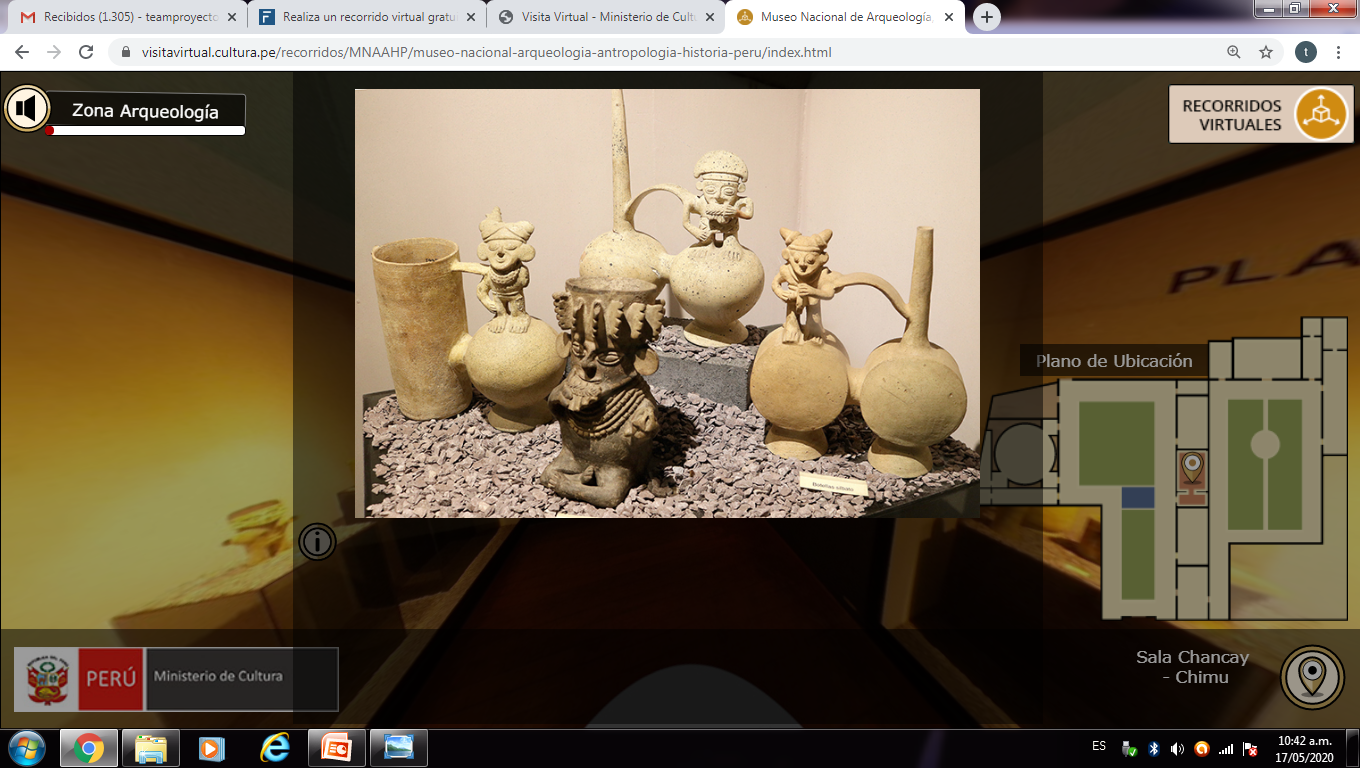 Ο σαμανισμός ορίζεται ως μία εμπειρία κατά την οποία ο σαμάνος αντικατοπτρίζει το σωματικό και ψυχικό πόνο των ανθρώπων. (3)

Ορίζεται ως: ένας από τους τρόπους με τους οποίους οι άνθρωποι προκαλούν, χειραγωγούν και εκμεταλλεύονται τα βαθύτερα στάδια μίας αλλαγμένης συνείδησης. (4)
13. Dos aproximaciones al chamanismo. Sergio Espinosa Proa. Universidad Autónoma de Zacatecas.14. Los chamanes de la prehistoria. Jean Clottes. David Lewis-Williams. Recensión crítica. Rafael Montes Gutiérrez. Profesor de Geografía e Historia.
3. Χαρακτηριστικά της σαμανικής ιατρικής
Οι προ-Κολομβιανοί θεραπευτές στο Περού χρησιμοποιούσαν διάφορα θεραπευτικά φυτά. Σήμερα έχουν βρεθεί στοιχεία για πάνω από 1400 καταγεγραμμένα είδη γηγενών φαρμακευτικών φυτών στη χώρα, πολλά από τα οποία χρησιμοποιούνται στην παραδοσιακή ιατρική.
Σήμερα, πολλοί θεραπευτές, σαμάνοι και φυσίατροι, διατηρούν τις παραδόσεις και τη γνώση αυτών των φυτών.
 Οι θεραπευτές χρησιμοποιούσαν φυτά μέσω της παρατήρησης των θεραπευτικών τους ιδιοτήτων και μετέφεραν αυτή τη γνώση στις επόμενες γενεές.
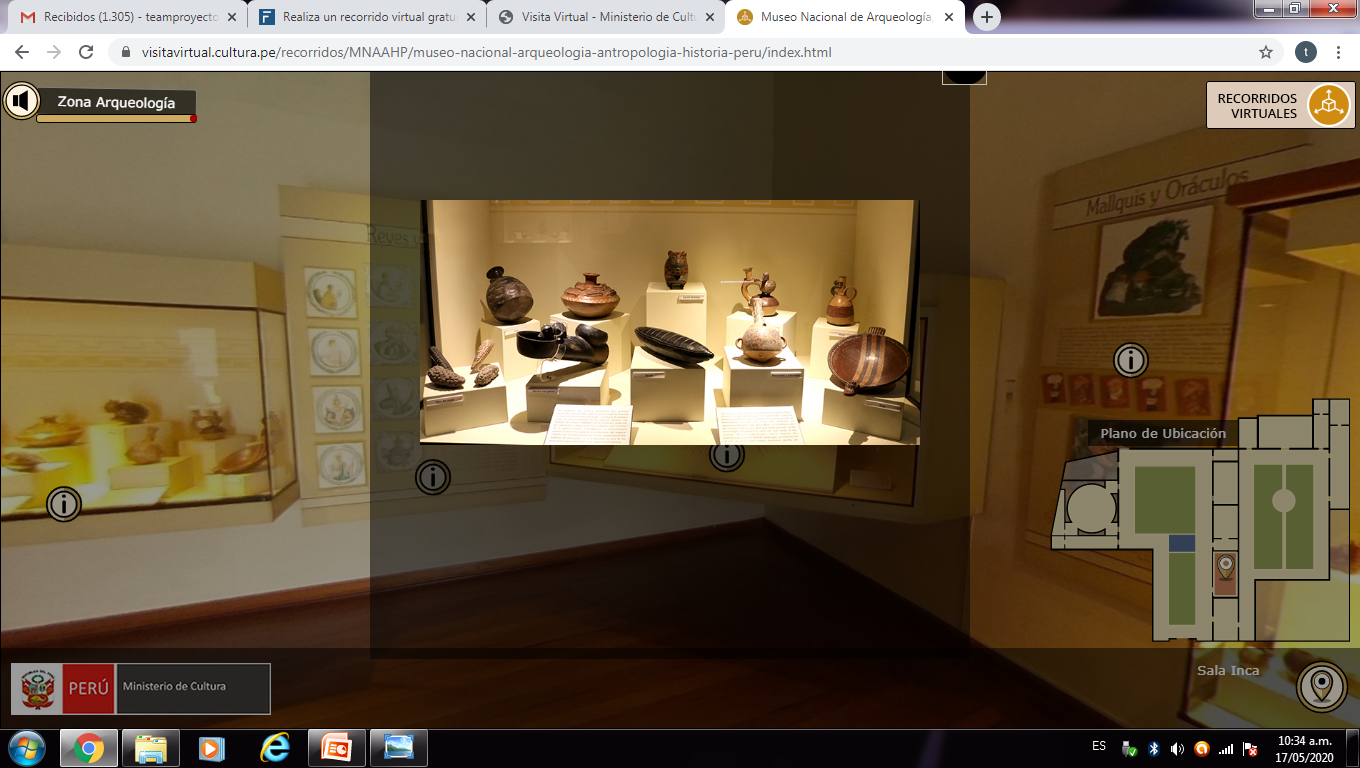 https://visitavirtual.cultura.pe/recorridos/MNAAHP/museo-nacional-arqueologia-antropologia-historia-peru/index.html
17. Pamo Reyna Oscar. Medicina Prehispánica. En Alarcón Graciela, Espinoza Luis, Pamo-Reyna Oscar, Eds. Medicina y Reumatología Peruanas: historia y aportes. Lima, Comité Organizador PANLAR 2006.
3. Χαρακτηριστικά της σαμανικής ιατρικής
Η σαμανική γνώση ήταν διττή. 
Οι σαμάνοι θεράπευαν σωματικές ασθένειες, όπως και πνευματική δυσφορία. 
Η σύγχρονη σαμανική ιατρική βασίζεται στην αδιαίρετη και πολυδιάστατη αντίληψη των ανθρώπων, στην υγεία, την πραγματικότητα και τη νόσο τους. Αυτή η αντίληψη είναι η βασική διαφορά της με τη μοντέρνα ιατρική. 
Η δυνατότητα σωματικής και πνευματικής θεραπείας είναι ίσως ο λόγος για τον οποίο η σαμανική ιατρική επιβίωσε στη διάρκεια της ιστορίας.
12. Carlos Musso. Medicina chamánica: su análisis desde una perspectiva científica. Rev. Hosp. Ital. B.Aires 2015; 35(4): 142-144.
19. Llamazares, a. M. The wounded west: The healing potential of shamanism in the contemporary world. ReVision, 2015, vol. 23, no 2&3, p. 6-23.
3. Χαρακτηριστικά της σαμανικής ιατρικής
Προκειμένου να γίνουν αντιληπτοί οι προ-Κολομβιανοί θεραπευτές, είναι σημαντικό να ληφθεί υπόψη η σχέση μεταξύ σαμάνου και ασθενή:
Κατά τη θεραπευτική τελετή, ο θεραπευτής και ο ασθενής «ευθυγραμμίζονται» για να ξεκινήσει η διαδικασία. Αυτό σημαίνει ότι ο σαμάνος εντοπίζει και ρυθμίζει τις σωματικές, νοητικές και ψυχικές πτυχές του ασθενή, επιτυγχάνοντας την υγεία με την επίτευξη ισορροπίας.
Οι σαμάνοι χρησιμοποιούσαν διάφορες στρατηγικές κατά τη θεραπευτική διαδικασία:
Καπνός: χρησιμοποιούνταν για «καθαρισμό και αποκατάσταση» του ασθενούς, μέσω ενός φυσήματος με καπνό (“soplada”)
Σαμανικό τραπέζι εργασίας: μία κουβέρτα στο πάτωμα χρησιμοποιούνταν για το σκοπό αυτό. Διάφορα στοιχεία τοποθετούνταν πάνω της. 
Επωδές, χοροί και μουσικά όργανα: ο σαμάνος χρησιμοποιούσε μουσική κατά τη διάρκεια της θεραπείας προκειμένου να καλέσει ευμενή πνεύματα ή να διώξει τα δυσμενή. Αυτό μπορούσε να διατηρήσει ή να αποκαταστήσει την ισορροπία και την αρμονία μεταξύ σωματικής, ψυχικής και πνευματικής υγείας.
19. Martínez Sarasola, Carlos. (2010) De manera sagrada y en celebración. Cap.4 Realidad, mundo invisible y cosmovisión. (Fragmentos Pág.160-202). Editorial Biblos: Buenos Aires.
3. Χαρακτηριστικά της σαμανικής ιατρικής
Σαμανικό τραπέζι εργασίας:
Φύλλα καπνού για να «κυριαρχήσει» στον αντίπαλο και χρήση της επωδού των λόφων και των λιμνών.
Νερό από τις λίμνες Las Huaringas (περιοχή Huancabamba)      
Νερό λουλουδιών, άρωμα και νερό Kananga για προστασία και ευημερία. 
Pisco ή schnapps (“aguardiente”) για προσθήκη στο φάρμακο (καπνός) και φάρμακο με το όνομα «spondyl» για ενδυνάμωσή του.
Δύο εγχειρίδια για «να στείλει κακά πράγματα στον εχθρό».
Κέρατα ταύρου για να λυθούν οι κατάρες.
Λουκέτα από θεραπευτικά φυτά για «θεραπεία και ευημερία».
Μοσχολέμονα για «να γλυκάνει και να αναζωογονήσει». 
Λευκή ζάχαρη για ευημερία και καλή τύχη. 
Λευκά τριαντάφυλλα για να λευκάνει και να καθαρίσει το μυαλό. Επίσης για να προσελκύσει καλούς πελάτες. 
Ένα κουδούνι για να καλεί τα «τρομερά πνεύματα» «espíritus del susto». 
Ένα chungana (“sonaja”) ‘η κουδουνίστρα για να προσελκύσει άνεμο και αρετή.
Prodigioso Perú profundo
3. Χαρακτηριστικά της σαμανικής ιατρικής
Σαμανικό τραπέζι εργασίας
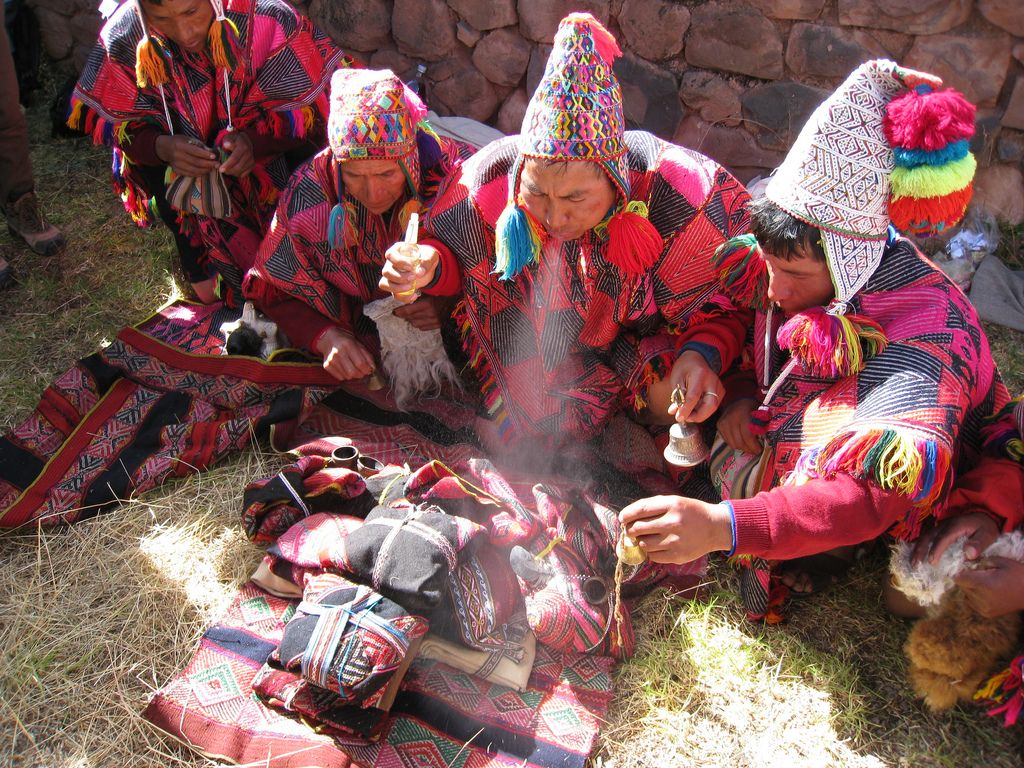 Το τραπέζι εργασίας στον Περουβιανό σαμανισμό
4. Τελετουργίες σαμανισμού
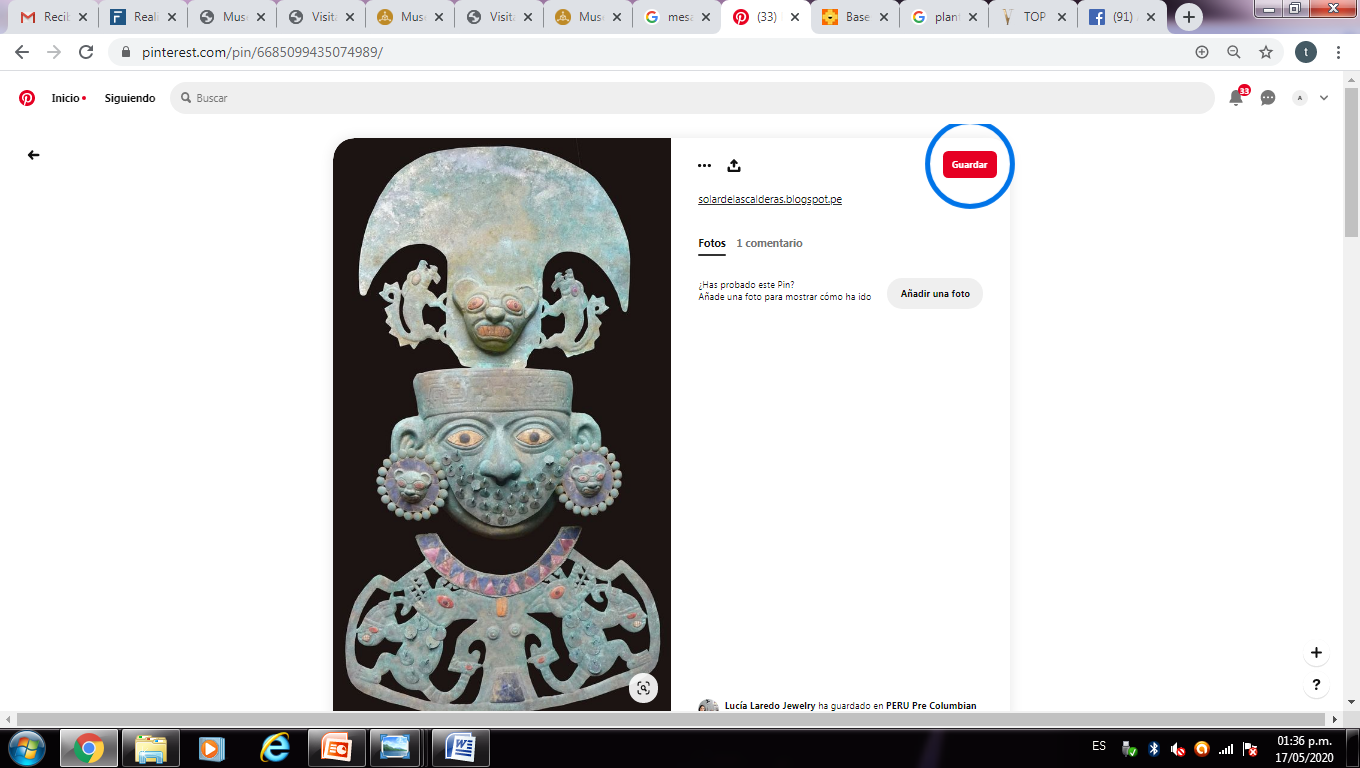 4. Τελετουργίες σαμανισμού
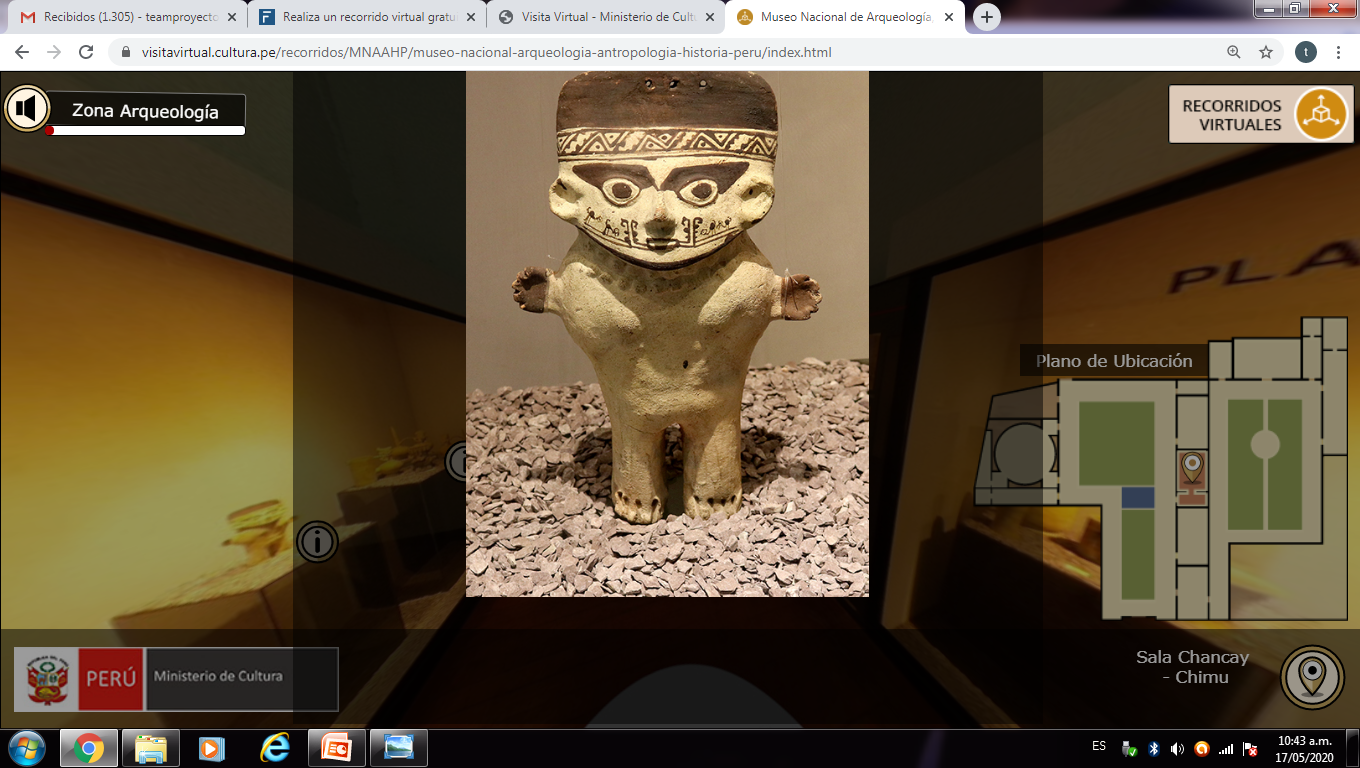 Ο διαχωρισμός: πρόκειται για φυσική ή συμβολική απομόνωση του ατόμου, για να διαχωριστεί από την αιτία της ασθένειας.

Η επανένταξη: συμβαίνει όταν το άτομο αποκτά καινούργιο status και επανένταξη στην κοινωνία ως νέο μέλος.
https://visitavirtual.cultura.pe/recorridos/MNAAHP/museo-nacional-arqueologia-antropologia-historia-peru/index.html
20. Exposición. Chamanes y divinidades del Ecuador Precolombino. Comisario: Santiago Ontaneda-Luciano investigador de la Dirección de Museos y Sitios Arqueológicos de la Subsecretaría Técnica de Memoria Social del Ministerio de Cultura y de Patrimonio ecuatoriano. Consejero científico: Francisco Valdez, investigador en PALOC (Patrimonios Locales y Gobernanza), unidad mixta de investigación del IRD y del Muséum National d’Histoire Naturelle.
4. Τελετουργίες σαμανισμού
Τελετουργίες μύησης συμβαίνουν στο σαμανισμό σε διάφορα στάδια της ζωής:
Τελετουργίες γέννησης
Προετοιμασία δίπλα στους δασκάλους κατά την εφηβεία
Τελετές μύησης των σαμάνων
Ντύσιμο του πολεμιστή
Αυτές οι τελετουργίες έχουν τρία στάδια: διαχωρισμός, εισαγωγική κατάσταση και επανένταξη.
Τελετουργίες για καταγραφή του χρόνου:

Κάποιοι σαμάνοι είχαν γνώση του μικρόκοσμου. Αυτό τους καθιστούσε ικανούς να προβλέπουν βροχές ή μπουρίνια, γεγονός ιδιαίτερα χρήσιμο στη γεωργία.
20. Exposición. Chamanes y divinidades del Ecuador Precolombino. Comisario: Santiago Ontaneda-Luciano investigador de la Dirección de Museos y Sitios Arqueológicos de la Subsecretaría Técnica de Memoria Social del Ministerio de Cultura y de Patrimonio ecuatoriano. Consejero científico: Francisco Valdez, investigador en PALOC (Patrimonios Locales y Gobernanza), unidad mixta de investigación del IRD y del Muséum National d’Histoire Naturelle.
Fuente: Exposición. Chamanes y divinidades del Ecuador Precolombino. Comisario: Santiago Ontaneda-Luciano investigador de la Dirección de Museos y Sitios Arqueológicos de la Subsecretaría Técnica de Memoria Social del Ministerio de Cultura y de Patrimonio ecuatoriano. Consejero científico: Francisco Valdez, investigador en PALOC (Patrimonios Locales y Gobernanza), unidad mixta de investigación del IRD y del Muséum National d’Histoire Naturelle.
4. Τελετουργίες σαμανισμού
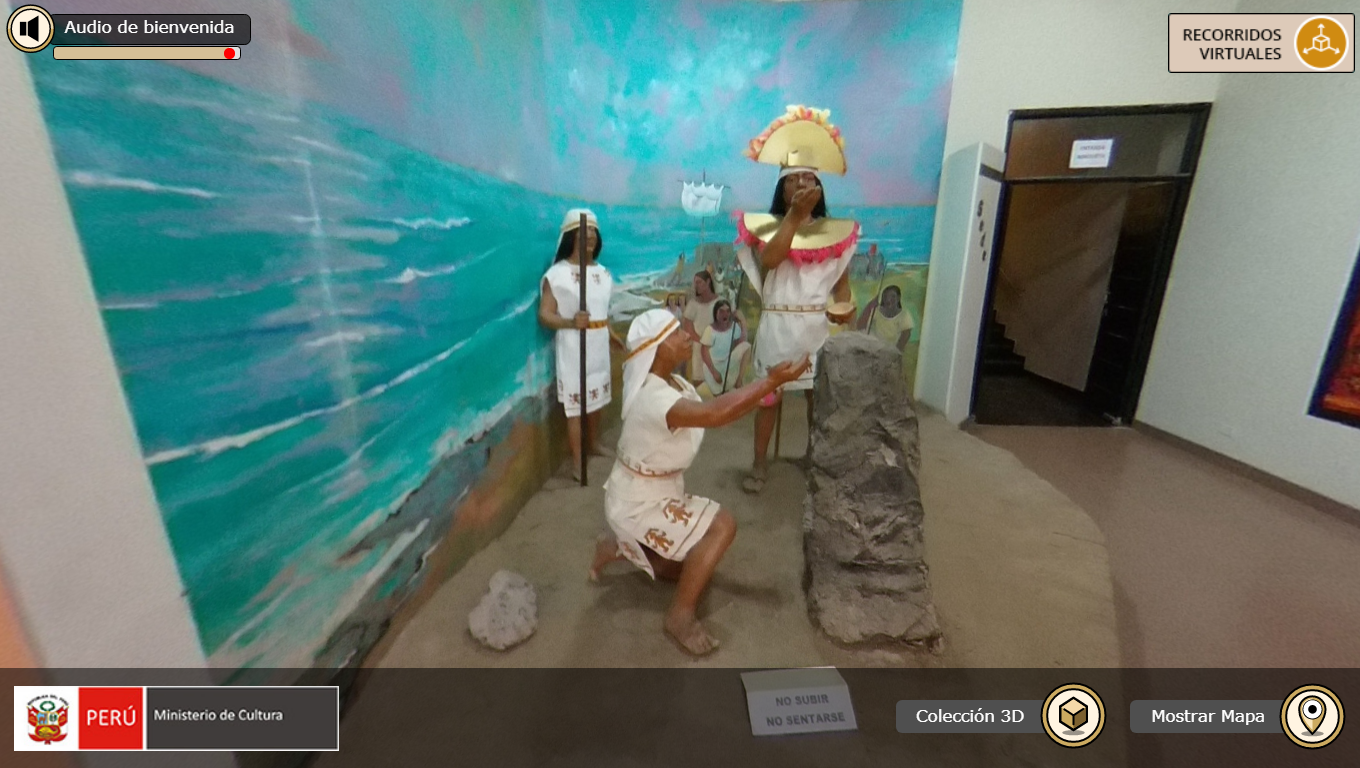 Τελετουργίες με θυσίες:
Οι αρχαίοι προ-Κολομβιανοί έκαναν θυσίες. «Πρόκειται για θυσίες θανάτου ώστε να δοθεί ζωή». Οι προσφορές γίνονταν για τους θεούς.
Fuente: Exposición. Chamanes y divinidades del Ecuador Precolombino. Comisario: Santiago Ontaneda-Luciano investigador de la Dirección de Museos y Sitios Arqueológicos de la Subsecretaría Técnica de Memoria Social del Ministerio de Cultura y de Patrimonio ecuatoriano. Consejero científico: Francisco Valdez, investigador en PALOC (Patrimonios Locales y Gobernanza), unidad mixta de investigación del IRD y del Muséum National d’Histoire Naturelle.
4. Τελετουργίες σαμανισμού
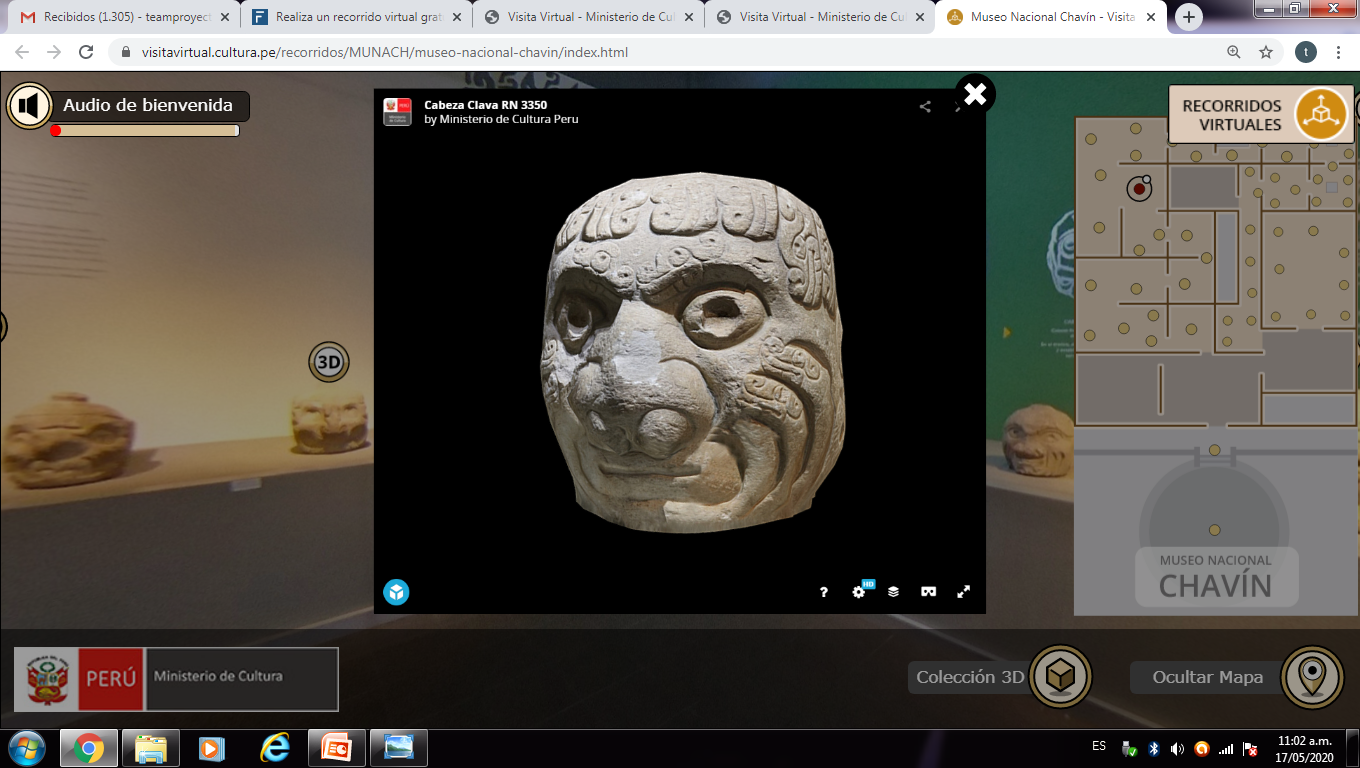 Θεραπευτικές τελετουργίες: ο σαμάνος θεραπευτής
Οι σαμάνοι εκτελούσαν διάφορες τελετουργίες για να επιφέρουν τη σωματική, τη διανοητική, τη συναισθηματική και την πνευματική ισορροπία στον ασθενή. Με άλλα λόγια, οι σαμάνοι προσέγγιζαν την υγεία και τη νόσο με ένα συνολικό, ολιστικό τρόπο. 
Γνώριζαν τα μυστικά των ψυχοτρόπων φυτών, όπως του καπνού και της ayahuasca.
Μέσω των θεραπευτικών τελετών, φιλοδοξούσαν να θεραπεύσουν, να επαναφέρουν την ισορροπία και να εξαγνίσουν, χρησιμοποιώντας φαρμακευτικά και ψυχοτρόπα φυτά.
https://visitavirtual.cultura.pe/recorridos/MUNACH/museo-nacional-chavin/index.html
Πέτρινο κεφάλι καρφιού με τη μορφή ανθρώπου με μαλλιά ερπετού και ρινικές εκκρίσεις.
Fuente: Exposición. Chamanes y divinidades del Ecuador Precolombino. Comisario: Santiago Ontaneda-Luciano investigador de la Dirección de Museos y Sitios Arqueológicos de la Subsecretaría Técnica de Memoria Social del Ministerio de Cultura y de Patrimonio ecuatoriano. Consejero científico: Francisco Valdez, investigador en PALOC (Patrimonios Locales y Gobernanza), unidad mixta de investigación del IRD y del Muséum National d’Histoire Naturelle.
4. Τελετουργίες σαμανισμού
Θεραπευτικές τελετουργίες: ο σαμάνος θεραπευτής
Οι σαμάνοι θεραπευτές είχαν την ευθύνη ίασης και θεραπείας των ανθρώπων. Ανέπτυξαν μία σχέση επικοινωνίας και αλληλοβοήθειας με τους ασθενείς τους. Οι ρόλοι τους ήταν:
1) Αποκατάσταση της υγείας.
2) Καθαρισμός
3) Εξαγνισμός.
4) Αποκατάσταση.
5) Βελτίωση της σχέσης του ατόμου με την ομάδα και το περιβάλλον του.
4. Τελετουργίες σαμανισμού
Θεραπευτικές τελετουργίες: ο σαμάνος θεραπευτής
Οι σαμάνοι ετοίμαζαν τα δικά τους φάρμακα.
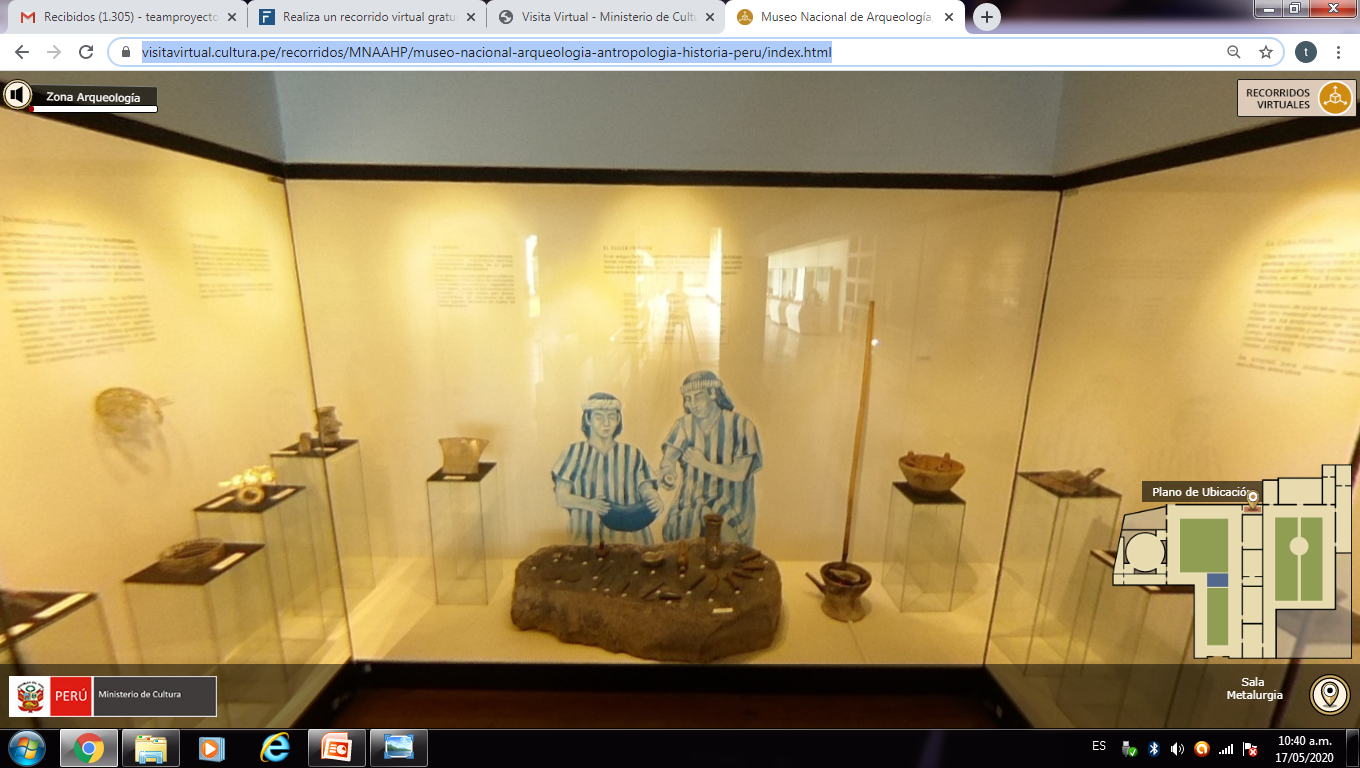 https://visitavirtual.cultura.pe/recorridos/MNAAHP/museo-nacional-arqueologia-antropologia-historia-peru/index.html
4. Τελετουργίες σαμανισμού
Τελετές ταφής
 Στο σαμανικό κόσμο, η ζωή και ο θάνατος είχαν μεγάλη σχέση, συνεπώς ακολουθούνταν τελετουργίες και για τα δύο.

Στον προ-Κολομβιανό πολιτισμό, ο θάνατος ήταν σημαντικός γιατί ήταν η ευκαιρία για τον νεκρό να επιστρέψει στη μητέρα γη ώστε να ξαναγεννηθεί αργότερα.

Η μελέτη των αρχαιολογικών καταλοίπων αποκάλυψε ότι οι νεκρικές πρακτικές ποικίλαν ανάλογα με την κοινωνική θέση του ατόμου: κάποιοι θάβονταν σε απλούς τάφους, ενώ άλλη θάβονταν σε κραυγαλέους τάφους. Τα άτομα της ανώτερης τάξης τυλίγονταν με κουβέρτες (“fardos”).
Fuente: Exposición. Chamanes y divinidades del Ecuador Precolombino. Comisario: Santiago Ontaneda-Luciano investigador de la Dirección de Museos y Sitios Arqueológicos de la Subsecretaría Técnica de Memoria Social del Ministerio de Cultura y de Patrimonio ecuatoriano. Consejero científico: Francisco Valdez, investigador en PALOC (Patrimonios Locales y Gobernanza), unidad mixta de investigación del IRD y del Muséum National d’Histoire Naturelle.
4. Τελετουργίες σαμανισμού
Τελετουργίες θανάτου. Μάσκες με το πρόσωπο του θανάτου.
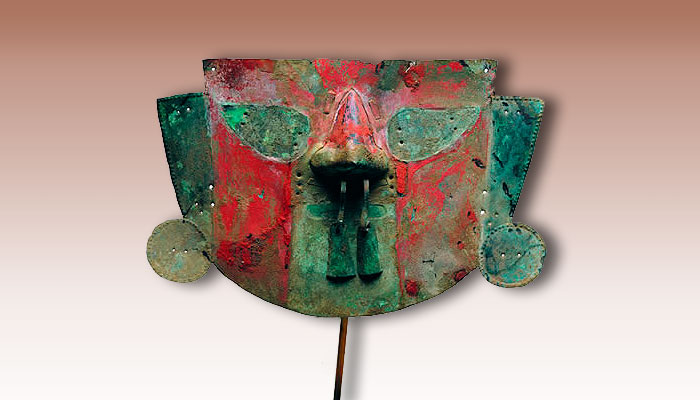 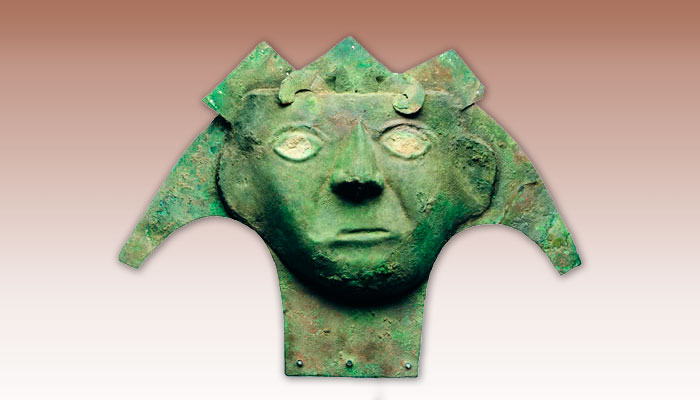 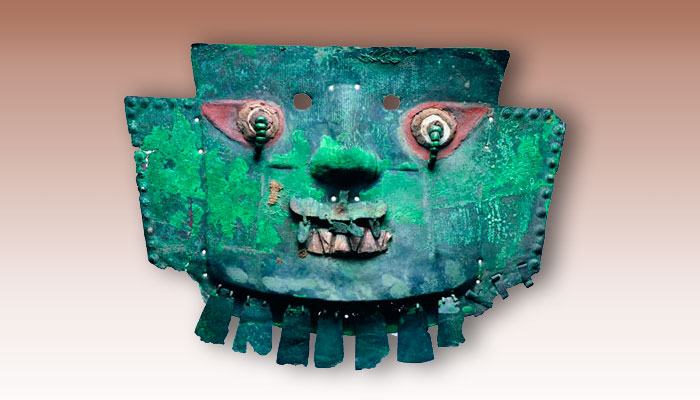 Museo chileno  de arte precolombino. http://www.precolombino.cl/exposiciones/exposiciones-temporales/el-arte-del-cobre-en-el-mundo-andino-2004/el-rostro-de-la-muerte/#!prettyPhoto[galeria]/6/
5. Η σαμανική τελετουργία Ayahuasca
Ayahuasca σημαίνει «νεκρός, πνεύμα, ψυχή ή πρόγονος» και huasca σημαίνει «χορδή ή σκοινί» (Metzner, 2005) στη γλώσσα quecha. Αυτό το ψυχοτρόπο φυτό χρησιμοποιούνταν από σαμάνους στην προ-Κολομβιανή ιατρική και συνεχίζει να χρησιμοποιείται με τον ίδιο τρόπο. 
  Σήμερα, είναι γνωστό ότι σαμάνοι εκχύλιζαν ένα αλκαλοϊδές του οποίου το βασικό συστατικό είναι μία ορμόνη που ονομάζεται Dimethyltryptamine ή DMT. Αυτή η ορμόνη αναστέλλεται από ένα ένζυμο που ονομάζεται μονοαμινοξειδάση ή MAO. Για την εξουδετέρωση αυτού του ενζύμου, η ayahuasca αναμειγνύεται με banisteriopsis caapi, το οποίο περιέχει τρεις αναστολείς: harmine, harmaline και tetrahydroharmine. Οι σαμάνοι θεωρούν ότι το βασικό συστατικό αυτού του μείγματος είναι το banisteriopsis caapi. Η Psycotria viridis, η οποία περιέχει διμεθυλοτρυπταμίνη είναι ωστόσο ένα πρόσθετο, του οποίου η παρουσία είναι απαραίτητη, όπως αυτή των εσωνίων, τα οποία ονομάζονται υποτιμητικά «σκουπίδια του DNA» γιατί είναι φτιαγμένα από μέρη που δεν περιέχουν κώδικα και δεν έχουν εμφανή χρήση.
Fuente: Prodigioso Perú Profundo. Chamánico, Cósmico, Simbólico. Francis Devigne
5. Η σαμανική τελετουργία Ayahuasca
Η Ayahuasca είναι ένα μείγμα γηγενών φυτών που χρησιμοποιούνται περισσότερο από θεραπευτές και αυτόχθονες σαμάνους της προ-Κολομβιανής ιατρικής. 
	Η πιο κοινή παρασκευή της είναι ως ποτό. (22)
   Για την Παρασκευή της Ayahuasca, πρέπει να βράσουν τα παρακάτω συστατικά:
Βλαστοί από Banisteriopsis caapi : περιέχουν B-carbolines, όπως harmina, tetrahydroharmina (THH) και harmaline, με ανασταλτικές ιδιότητες για μονοαμινοοξειδάση (αντικαταθλιπτικά)  (22), (23)
Φύλλα από το θάμνο Psychotria viridis : περιέχουν N τρυπταμίνη, N-διμεθυλοτρυπταμίνη (DMT) «αγωνιστές των υποδοχέων 5-HT-2A και sigma-1, που επίσης συνδέεται με αντικαταθλιπτική, αγχολυτική και ψυχοτρόπα δράση» (22)
Φύλλα από Diplopterys cabrerana : περιέχουν N τρυπταμίνη, N-διμεθυλοτρυπταμίνη (DMT) «αγωνιστές των υποδοχέων 5-HT-2A και sigma-1, που επίσης συνδέεται με αντικαταθλιπτική, αγχολυτική και ψυχοτρόπα δράση» (24)
21. Prodigioso Perú Profundo. Chamánico, Cósmico, Simbólico. Francis Devigne
22. González, D., Cantillo, J., Pérez, I. et al. Therapeutic potential of ayahuasca in grief: a prospective, observational study. Psychopharmacology 237, 1171–1182 (2020). https://doi.org/10.1007/s00213-019-05446-2
23. Escobar Cornejo Guillermo Saúl, Ramos Vargas Luis Fernando. La ayahuasca bajo los ojos del mundo. Rev Med Hered  [Internet]. 2018  Oct [citado  2020  Mayo  7] ;  29( 4 ): 268-269. Disponible en: http://www.scielo.org.pe/scielo.php?script=sci_arttext&pid=S1018-130X2018000400013&lng=es.  http://dx.doi.org/https://doi.org/10.20453/rmh.v24i2.604.
24. Domínguez-Clavé E, Soler J, Elices M et al (2016) Ayahuasca: pharmacology, neuroscience and therapeutic potential. Brain Res Bull 126:89–101. https://doi.org/10.1016/j.brainresbull.2016.03.002
5. Μελέτες για την τελετουργία Ayahuasca
Οι σαμάνοι θεραπευτές χρησιμοποιούσαν την Ayahuasca στην προ-Κολομβιανή ιατρική για να θεραπεύσει «νόσους του νου και των σκέψεων». Σήμερα, αρκετές μελέτες προσπαθούν να επιβεβαιώσουν τις θεραπευτικές τους ιδιότητες:
Διάφορες μελέτες προσπάθησαν να καθορίσουν τη θεραπευτική επίδραση της ayahuasca σε ψυχολογικές διαδικασίες:
Soler et al. (2018) βρήκαν ότι 4 συνεδρίες με Ayahuasca μπορούσαν να είναι αποτελεσματικές στη μείωση της αποφυγής εμπειρίας (προωθώντας την αποδοχή των συναισθημάτων και των αρνητικών σκέψεων) και σε 8 εβδομάδες, στη μείωση του άγχους που προκαλείται από την πλήρη προσοχή (MBSR) (25)

González et al. (2017), σε μελέτη παρατήρησης, βρήκαν ότι η ayahuasca είχε θεραπευτικές δυνατότητες στον πόνο που σχετίζεται με το πένθος (22).
Σε μελέτη 50 αυτόχθονων Περουβιανών του Αμαζονίου, οι οποίοι συμμετείχαν σε τελετουργία Ayahuasca και πενθούσαν λόγω θανάτου μέλους της οικογενείας τους, το συμπέρασμα ήταν ότι «Τα αποτελέσματα υποδεικνύουν ότι η Ayahuasca έχει θεραπευτική αξία στη μείωση της σοβαρότητας του πόνου. Η αποδοχή και η αποκέντρωση είναι ψυχολογικές διαδικασίες που μεσολαβούν μέχρι τη βελτίωση των συμπτωμάτων του πένθους» (23)
25. Soler J, Elices M, Franquesa A, Barker S, Friedlander P, Feilding A, Pascual JC, Riba J (2016) Exploring the therapeutic potential of ayahuasca: acute intake increases mindfulness-related capacities. Psychopharmacology 233:823–829. https://doi.org/10.1007/s00213-015-4162-0
6. Φυτά στην προ-Κολομβιανή ιατρική
Η προ-Κολομβιανή ιατρική έχει αφήσει σημαντική κληρονομιά στις επόμενες γενιές σχετικά με τη χρήση θεραπευτικών φυτών.

Στη συνέχεια, δίνονται στοιχεία χρήσης φαρμακευτικών φυτών, με τις κοινές και τις επιστημονικές ονομασίες.
7. Στοιχεία χρήσης φαρμακευτικών φυτών στην προ-Κολομβιανή ιατρική και την ιατρική των Ίνκας
Fuente: FLORA ETNOMEDICINAL de la Región Amazonas, PERÚ. Blga-Mblga. Flor Teresa García Huamán; Dra. en Ciencias Ambientales. Blgo. José Mostacero León; Dr. En Medio Ambiente
7. Στοιχεία χρήσης φαρμακευτικών φυτών στην προ-Κολομβιανή ιατρική και την ιατρική των Ίνκας
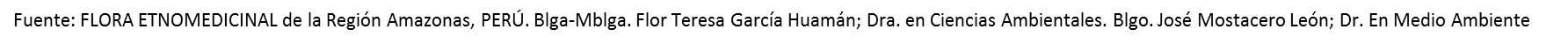 7. Στοιχεία χρήσης φαρμακευτικών φυτών στην προ-Κολομβιανή ιατρική και την ιατρική των Ίνκας
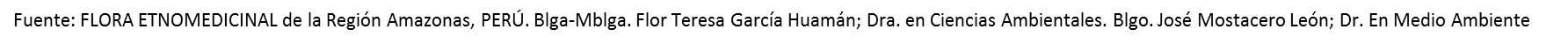 7. Στοιχεία χρήσης φαρμακευτικών φυτών στην προ-Κολομβιανή ιατρική και την ιατρική των Ίνκας
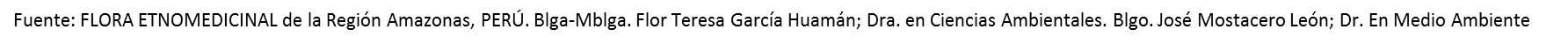 7. Στοιχεία χρήσης φαρμακευτικών φυτών στην προ-Κολομβιανή ιατρική και την ιατρική των Ίνκας
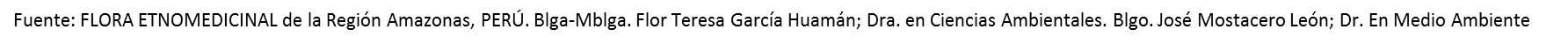 7. Στοιχεία χρήσης φαρμακευτικών φυτών στην προ-Κολομβιανή ιατρική και την ιατρική των Ίνκας
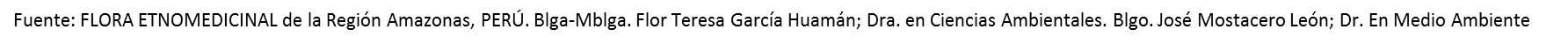 7. Στοιχεία χρήσης φαρμακευτικών φυτών στην προ-Κολομβιανή ιατρική και την ιατρική των Ίνκας
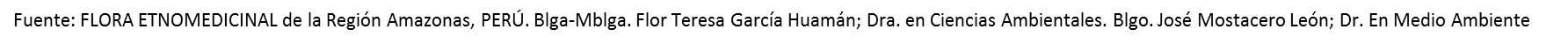 7. Στοιχεία χρήσης φαρμακευτικών φυτών στην προ-Κολομβιανή ιατρική και την ιατρική των Ίνκας
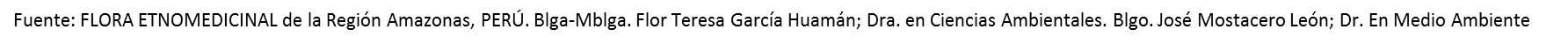 7. Στοιχεία χρήσης φαρμακευτικών φυτών στην προ-Κολομβιανή ιατρική και την ιατρική των Ίνκας
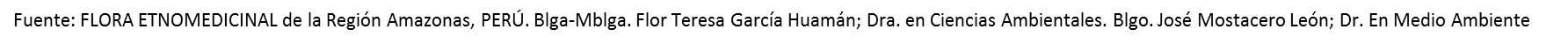 7. Στοιχεία χρήσης φαρμακευτικών φυτών στην προ-Κολομβιανή ιατρική και την ιατρική των Ίνκας
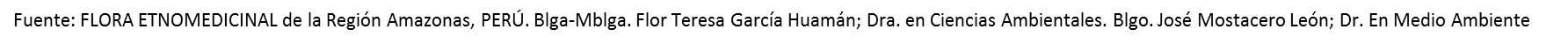 7. Στοιχεία χρήσης φαρμακευτικών φυτών στην προ-Κολομβιανή ιατρική και την ιατρική των Ίνκας
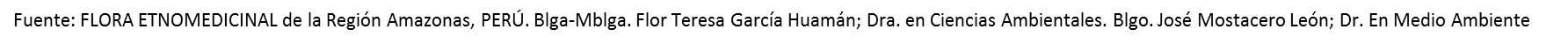 7. Στοιχεία χρήσης φαρμακευτικών φυτών στην προ-Κολομβιανή ιατρική και την ιατρική των Ίνκας
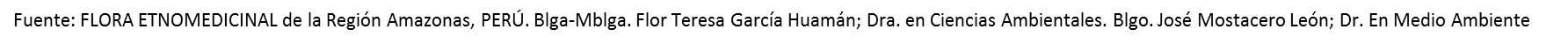 7. Στοιχεία χρήσης φαρμακευτικών φυτών στην προ-Κολομβιανή ιατρική και την ιατρική των Ίνκας
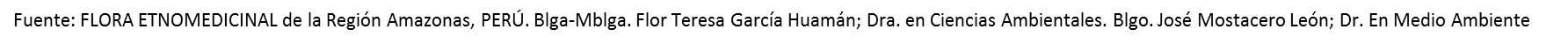 7. Στοιχεία χρήσης φαρμακευτικών φυτών στην προ-Κολομβιανή ιατρική και την ιατρική των Ίνκας
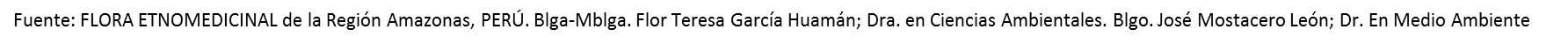 7. Στοιχεία χρήσης φαρμακευτικών φυτών στην προ-Κολομβιανή ιατρική και την ιατρική των Ίνκας
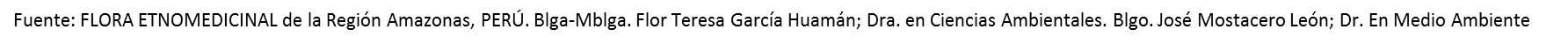 7. Στοιχεία χρήσης φαρμακευτικών φυτών στην προ-Κολομβιανή ιατρική και την ιατρική των Ίνκας
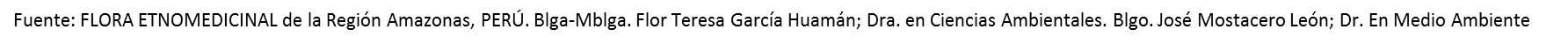 7. Στοιχεία χρήσης φαρμακευτικών φυτών στην προ-Κολομβιανή ιατρική και την ιατρική των Ίνκας
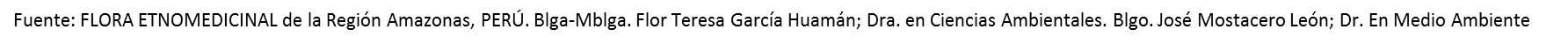 .
7. Στοιχεία χρήσης φαρμακευτικών φυτών στην προ-Κολομβιανή ιατρική και την ιατρική των Ίνκας
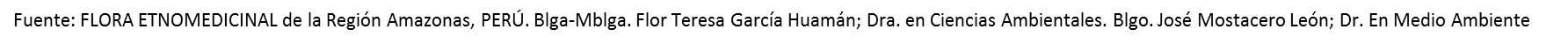 7. Στοιχεία χρήσης φαρμακευτικών φυτών στην προ-Κολομβιανή ιατρική και την ιατρική των Ίνκας
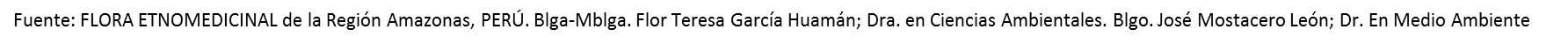 7. Στοιχεία χρήσης φαρμακευτικών φυτών στην προ-Κολομβιανή ιατρική και την ιατρική των Ίνκας
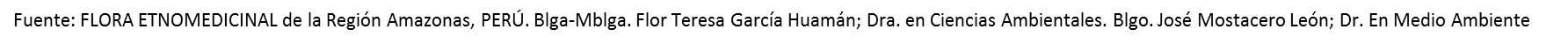 7. Στοιχεία χρήσης φαρμακευτικών φυτών στην προ-Κολομβιανή ιατρική και την ιατρική των Ίνκας
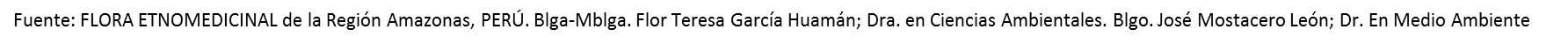 7. Στοιχεία χρήσης φαρμακευτικών φυτών στην προ-Κολομβιανή ιατρική και την ιατρική των Ίνκας
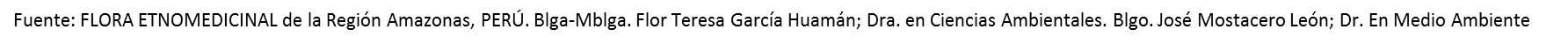 7. Στοιχεία χρήσης φαρμακευτικών φυτών στην προ-Κολομβιανή ιατρική και την ιατρική των Ίνκας
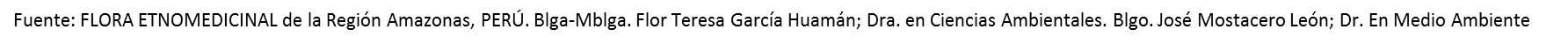 7. Στοιχεία χρήσης φαρμακευτικών φυτών στην προ-Κολομβιανή ιατρική και την ιατρική των Ίνκας
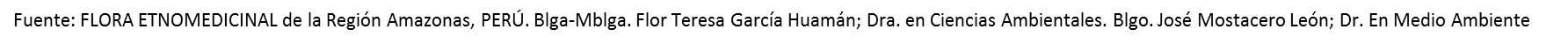 7. Στοιχεία χρήσης φαρμακευτικών φυτών στην προ-Κολομβιανή ιατρική και την ιατρική των Ίνκας
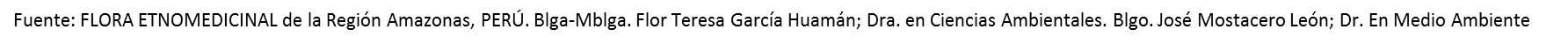 7. Στοιχεία χρήσης φαρμακευτικών φυτών στην προ-Κολομβιανή ιατρική και την ιατρική των Ίνκας
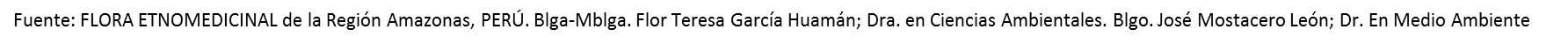 7. Στοιχεία χρήσης φαρμακευτικών φυτών στην προ-Κολομβιανή ιατρική και την ιατρική των Ίνκας
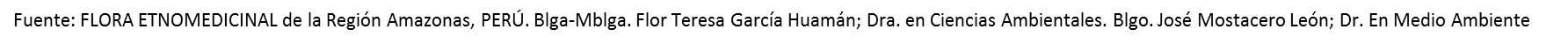 7. Στοιχεία χρήσης φαρμακευτικών φυτών στην προ-Κολομβιανή ιατρική και την ιατρική των Ίνκας
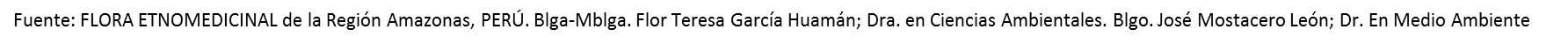 7. Στοιχεία χρήσης φαρμακευτικών φυτών στην προ-Κολομβιανή ιατρική και την ιατρική των Ίνκας
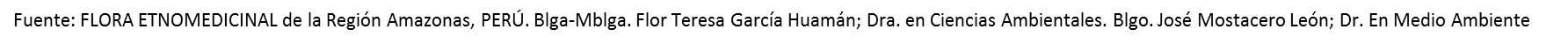 7. Στοιχεία χρήσης φαρμακευτικών φυτών στην προ-Κολομβιανή ιατρική και την ιατρική των Ίνκας
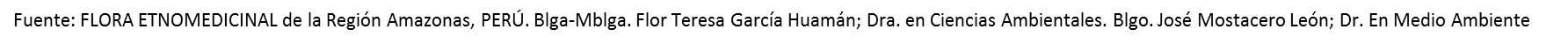 7. Στοιχεία χρήσης φαρμακευτικών φυτών στην προ-Κολομβιανή ιατρική και την ιατρική των Ίνκας
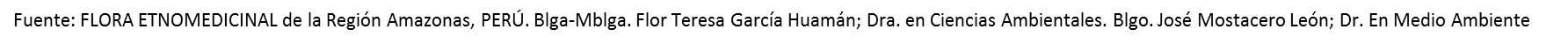 7. Στοιχεία χρήσης φαρμακευτικών φυτών στην προ-Κολομβιανή ιατρική και την ιατρική των Ίνκας
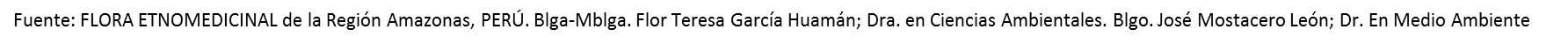 7. Στοιχεία χρήσης φαρμακευτικών φυτών στην προ-Κολομβιανή ιατρική και την ιατρική των Ίνκας
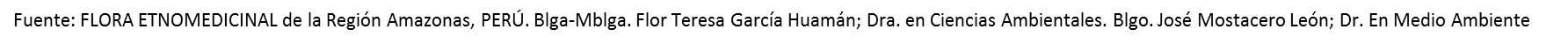 7. Στοιχεία χρήσης φαρμακευτικών φυτών στην προ-Κολομβιανή ιατρική και την ιατρική των Ίνκας
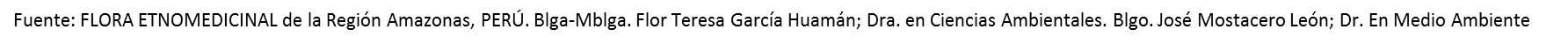 7. Στοιχεία χρήσης φαρμακευτικών φυτών στην προ-Κολομβιανή ιατρική και την ιατρική των Ίνκας
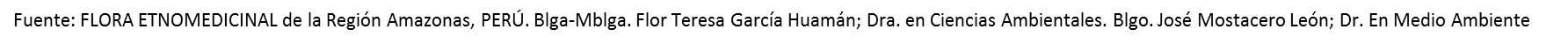 7. Στοιχεία χρήσης φαρμακευτικών φυτών στην προ-Κολομβιανή ιατρική και την ιατρική των Ίνκας
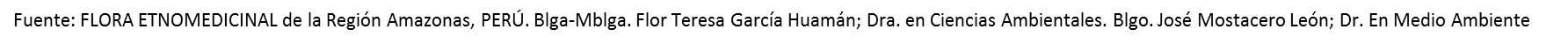 7. Στοιχεία χρήσης φαρμακευτικών φυτών στην προ-Κολομβιανή ιατρική και την ιατρική των Ίνκας
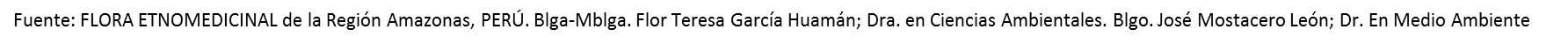 7. Στοιχεία χρήσης φαρμακευτικών φυτών στην προ-Κολομβιανή ιατρική και την ιατρική των Ίνκας
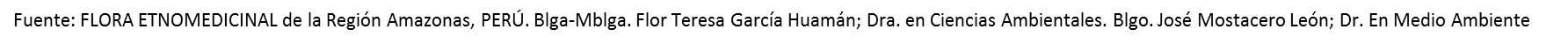 Περουβιανά εικονικά μουσεία
https://visitavirtual.cultura.pe/

https://visitavirtual.cultura.pe/recorridos/MNAAHP/museo-nacional arqueologia-antropologia-historia-peru/index.html
Βιβλιογραφία
1.   Frisancho Velarde Óscar. Concepción mágico-religiosa de la Medicina en la América Prehispánica. Acta méd. peruana  [Internet]. 2012  Abr [citado  2020  Mayo  16] ;  29( 2 ): 121-     127. Disponible en: http://www.scielo.org.pe/scielo.php?script=sci_arttext&pid=S1728-59172012000200013&lng=es.
2. JORDÁN, RÉGULO G. FRANCO; RÉGULO, G. Chamanismo y plantas de poder en el mundo precolombino de la costa norte del Perú. Perspectivas latinoamericanas, 2015, p. 1-40.
3. Hermida Bustos, Enrique. Paleopatología en la cerámica precolombina malformaciones, deformaciones o anormalidades en las culturas: Valdivia, Chorrera, Guangala y la To-lita. Diss. Universidad Internacional SEK, 2011 Tesis de Maestría en conservación y administración de bienes Culturales. Ecuador
Medicina chamánica. Métodos de curación de una Tradición Milenaria. Enrique Gónzalez – Rubio Montoya. 
El chamanismo entre los indios Ticuna Del Amazonas: Entre la Religión, la Magia y la representación dramática. Javier Ullán De La Rosa. Universidade Complutense – Madrid. España.
Jordán, Régulo Franco. Oficiantes y curanderos moche, una visión desde la arqueología. Pueblo continente, 2016, vol. 23, no 1, p. 18-26.
Diccionario Enciclopédico Oceano Uno. Editorial: Océano Langenscheidt
Apuntes de Medicina Tradicional. La racionalización de lo irracional. Fernando Cabieses. 
9. Llamazares, Ana María. "Occidente herido: el potencial sanador del chamanismo en el mundo contemporáneo." (2013).
10. Exposición. Chamanes y divinidades del Ecuador Precolombino. Comisario: Santiago Ontaneda-Luciano investigador de la Dirección de Museos y Sitios Arqueológicos de la Subsecretaría Técnica de Memoria Social del Ministerio de Cultura y de Patrimonio ecuatoriano. Consejero científico: Francisco Valdez, investigador en PALOC (Patrimonios Locales y Gobernanza), unidad mixta de investigación del IRD y del Muséum National d’Histoire Naturelle.  
11. Castillo. J; Chamanismo Piaroa. En: Poveda, J.M. (Ed) Chamanismo. El arte natural de curar; Temas de Hoy; Madrid; 1997. p.357-362
12. Carlos Musso. Medicina chamánica: su análisis desde una perspectiva científica. Rev. Hosp. Ital. B.Aires 2015; 35(4): 142-144.
Sergio Espinosa Proa. Dos aproximaciones al chamanismo. Universidad Autónoma de Zacatecas.
Clottes, Jean; Lewis EWIS-WILLIAMS, J. David; MENDIZÁBAL, Maria Angels Petit. Los chamanes de la prehistoria. Ariel, 2001.
15. Diego Alonso Huerta Jiménez. Chamanismo y  Turismo Místico en el  Perú: Un Estado. De la Cuestión. Novum Otium  2(1) 2016 . ISSN 2414-0759  
16. Javier Ullán De La Rosa. El chamanismo entre los indios Ticuna Del Amazonas: Entre la Religión, la Magia y la representación dramática. Universidad Complutense – Madrid. España
17. Pamo Reyna Oscar. Medicina Prehispánica. En Alarcón Graciela, Espinoza Luis, Pamo-Reyna Oscar, Eds. Medicina y Reumatología Peruanas: historia y aportes. Lima, Comité Organizador PANLAR 2006.
Llamazares, Ana María; Arte chamánico: visiones del universo. En: Llamazares y Martínez Sarasola (Eds.) El lenguaje de los dioses; Buenos Aires; Biblos; 2004. p. 107-108.
Llamazares, a. M. The wounded west: The healing potential of shamanism in the contemporary world. ReVision, 2015, vol. 23, no 2&3, p. 6-23.
20. Exposición. Chamanes y divinidades del Ecuador Precolombino. Comisario: Santiago Ontaneda-Luciano investigador de la Dirección de Museos y Sitios Arqueológicos de la Subsecretaría Técnica de Memoria Social del Ministerio de Cultura y de Patrimonio ecuatoriano. Consejero científico: Francisco Valdez, investigador en PALOC (Patrimonios Locales y Gobernanza), unidad mixta de investigación del IRD y del Muséum National d’Histoire Naturelle.
21. Prodigioso Perú Profundo. Chamánico, Cósmico, Simbólico. Francis Devigne
22. González, D., Cantillo, J., Pérez, I. et al. Therapeutic potential of ayahuasca in grief: a prospective, observational study. Psychopharmacology 237, 1171–1182 (2020). https://doi.org/10.1007/s00213-019-05446-2
23. Domínguez-Clavé E, Soler J, Elices M et al (2016) Ayahuasca: pharmacology, neuroscience and therapeutic potential. Brain Res Bull 126:89–101. https://doi.org/10.1016/j.brainresbull.2016.03.002